ЗВІТВІДДІЛУ ЗЕМЕЛЬНИХ ВІДНОСИНТАШАНСЬКОЇ СІЛЬСЬКОЇ РАДИ
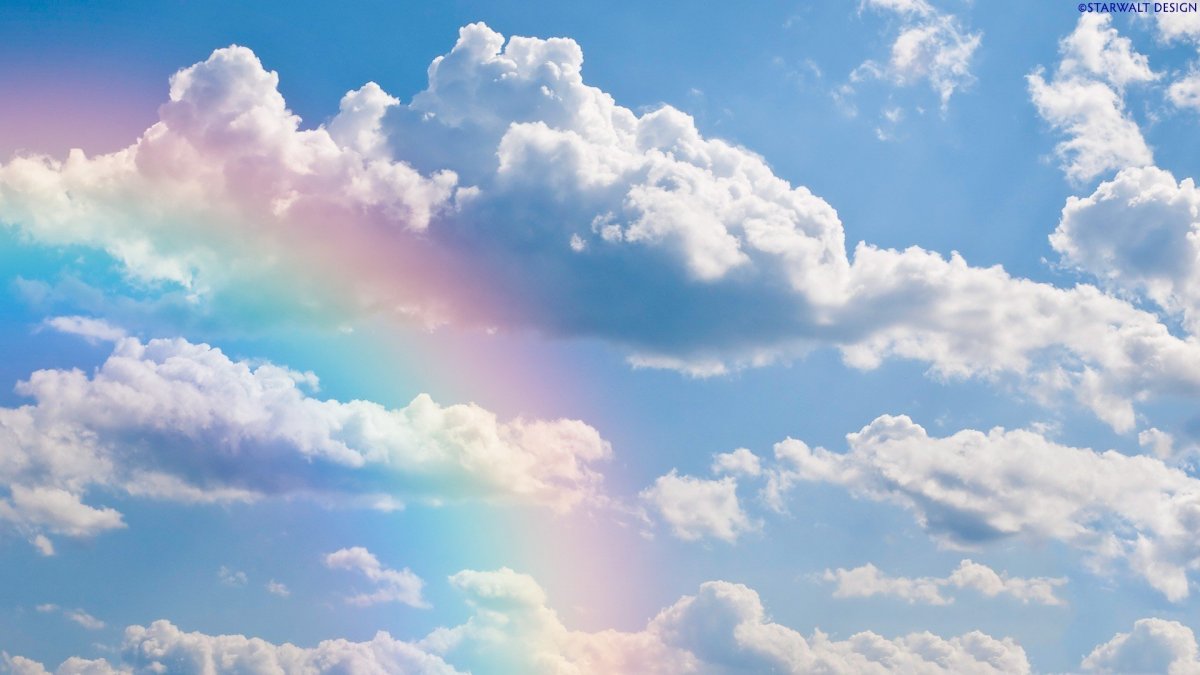 село Ташань Ташанська об’єднана громада
Загальна площа Ташанської об’єднаної громади становить – 33716, 2000 га .
       Земельний фонд с.Ташань та с.Положаї ( Денисівського  старостинського округу)
 становить 4222, 5000 га  , з них :       -  с/г угідь – 3699, 8275 га ,  ріллі -3195, 2702 га ,     сінокоси та пасовища – 497, 5573 га , 
 багаторічні насадження – 7, 0000 га , ліси та лісовкриті площі – 195, 3000 га , водоймища – 50, 9000 га , інші угіддя – 276, 4725 га .
Площа населеного пункту Ташань  – 1050, 0000 га , ( с. Положаї – 563, 2600 га ) .
Всього землі в обробітку – 3122, 5541 га , з них  :
 ПП « Євросем » обробляє - 2093, 4546 га ;  ПП « Соснова » обробляє – 14, 6600 га ;  СП ТОВ « Нива Переяславщини »  - 386, 5350 га ,                                                         ТОВ « МАІС » - 17, 5012 га ;
ФГ « Гостинне » (розпайоване) , Демяненко М.І. (оренда ) обробляє – 63, 0000 га ;ФГ « Варава Ю.А. обробляє – 30, 7000 га ;                                                           ФГ Аврамич С.А. обробляє - 96, 2111 га ;
ФГ « Мрія – 2 » Аношкін В.М . обробляє  - 50, 0000 га ;  в оренді  Кульбачко Г.І.– 27, 0000 га ;  ФГ « Макс і Ко » Козловець А.І. обробляє - 50, 0000 га ;       ФГ « Відродження - МГ » Ярош М.Г. обробляє - 43, 5000 га ;     ФГ « Дружба Т » (розпайоване)  Ярош О.А. обробляє - 46, 0273 га ;                        СФГ Кантур І.П. обробляє - 30, 6928 га ;      СФГ « Нива – 2 » Варава Ф.І.  обробляє - 50, 0000 га ;                                                                                                                              
Одноосібники  ( 25 осіб – 38 паїв ) обробляють - 130 , 2885 га ( ріллі )- 117, 8341 га ,   сінокоси – 12, 4544 га )  .
 1. Всім власникам землі необхідно проводити впорядкування документів ( реєстрація права власності в ЦНАПі Ташанської громади приватизованих присадибних земельних ділянок , державних часток (паїв) , об’єктів нерухомого майна – будинків ) ;
2. Необхідно проводити благоустрій біля своїх будинків та біля будинків , де обробляєте землю та сплачувати за них с/г податок ;
3. Проводимо інвентаризацію земель комунальної власності  , формування земельних ділянок для передачі в оренду  -  непроінвентаризовані земельні ділянки с/г призначення .
4. Закон України 2698 – IX від 19.10.2022 р. «  Про внесення змін до деяких законодавчих актів України щодо відновлення системи оформлення прав оренди земельних ділянок сільськогосподарського призначення та удосконалення законодавства щодо охорони земель » - –                                                                                                                                                                              дозволено формування земельних ділянок для оформлення права оренди , аукціони , приватизацію під житловою забудовою .
5. В селах Ташань та Положаї виготовлені Генеральні плани забудови та Зонування території сіл   .                                                                                                                                                            В 2023 році почали з  виготовлення Генерального плану сіл Дениси , Шевченкове , Виповзки та Зонування території у складі Генеральних планів .                                         В 2022 році розпочали підготовчий етап розробки Комплексного плану просторового розвитку громади . 
6. Провести погашення заборгованості власниками присадибних земельних ділянок сіл Ташань та Положаї , вчасно сплачувати нарахування с/г податку при отриманні повідомлень Бориспільської податкової .
7. В Ташанській громаді проведено інвентаризацію лісів та лісовкритих площ , для впорядкування , догляду, контролю за вирубкою , оновлення та заліснення  буде при СКП «Ташань » громади  працювати два  лісники  .
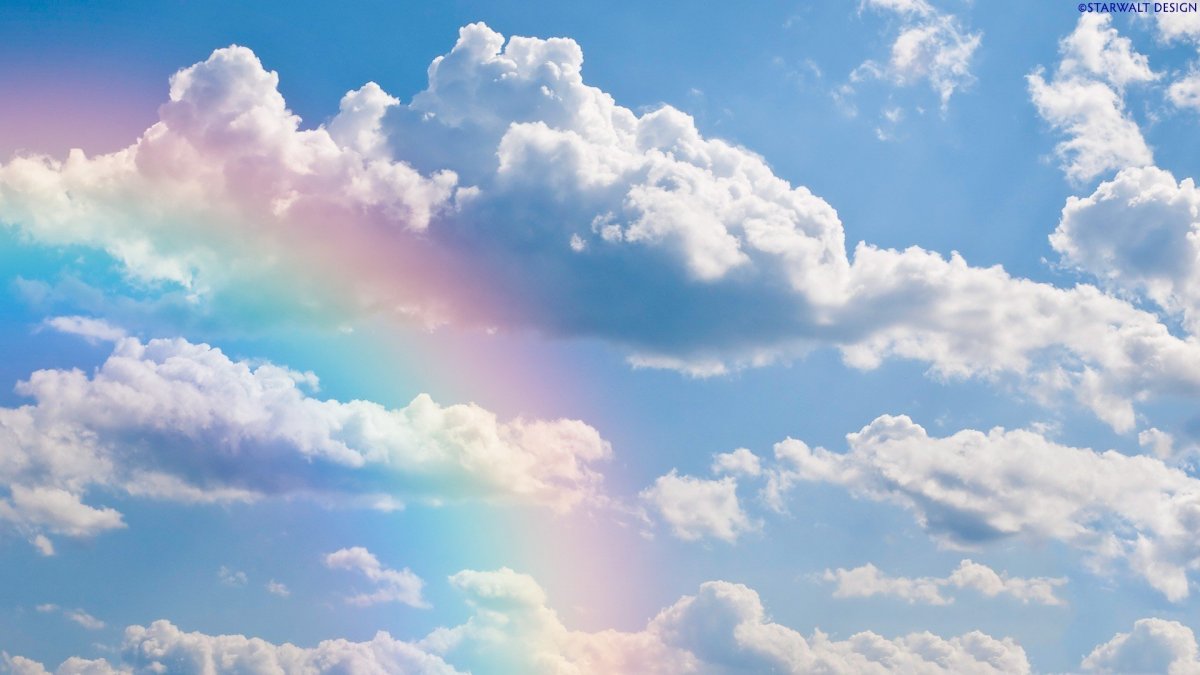 Інформація   по  земельному  фонду  Ташанської   сільської   ради  станом  на  01. 01. 2023 рік
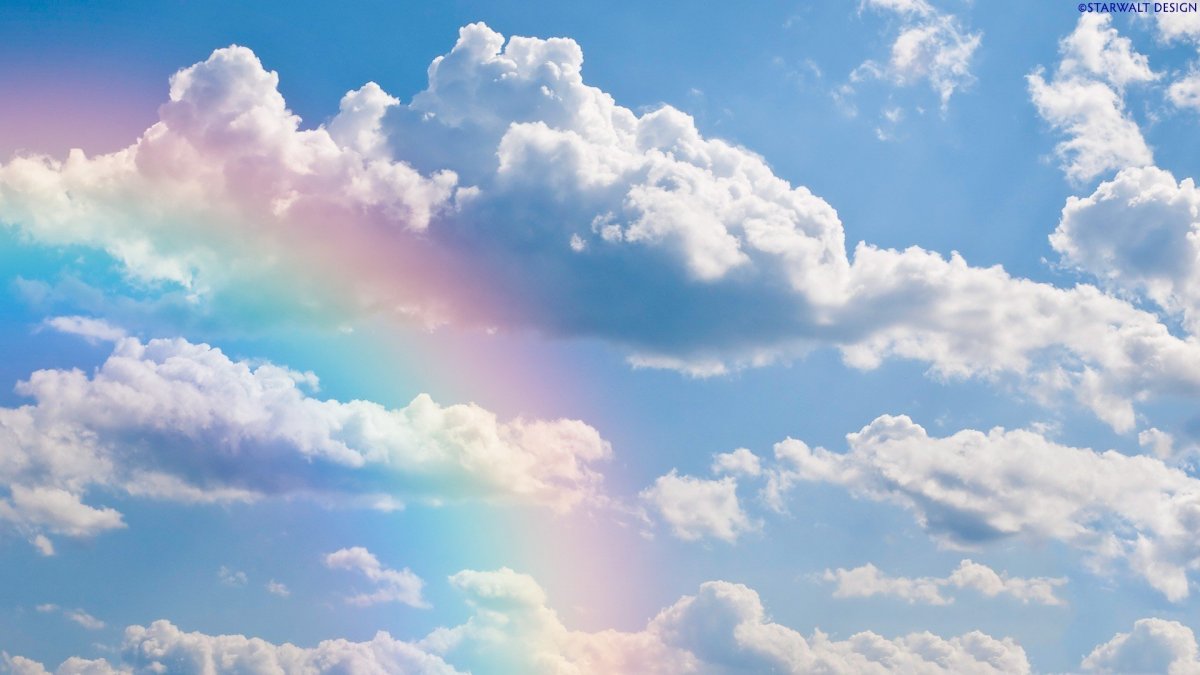 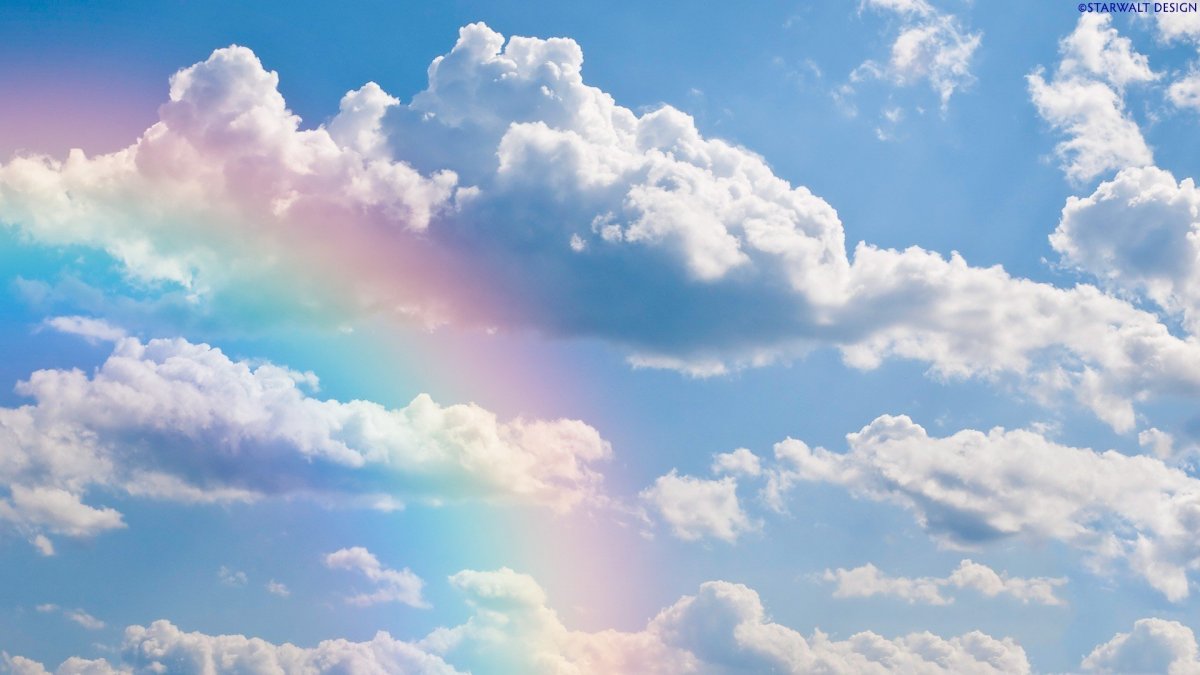 Інвентаризація  земель  по  старостинських  округах та селу  Ташань , Положаї                
  по  Ташанській  сільській  раді   станом  на  01. 01. 2023 року
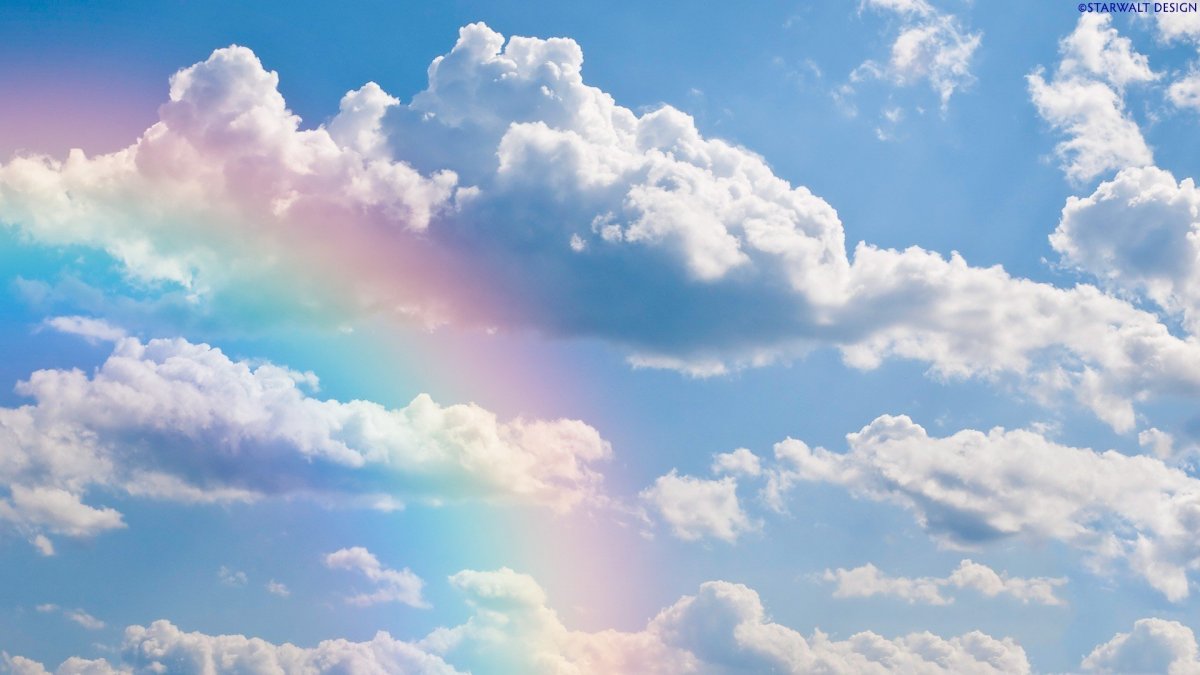 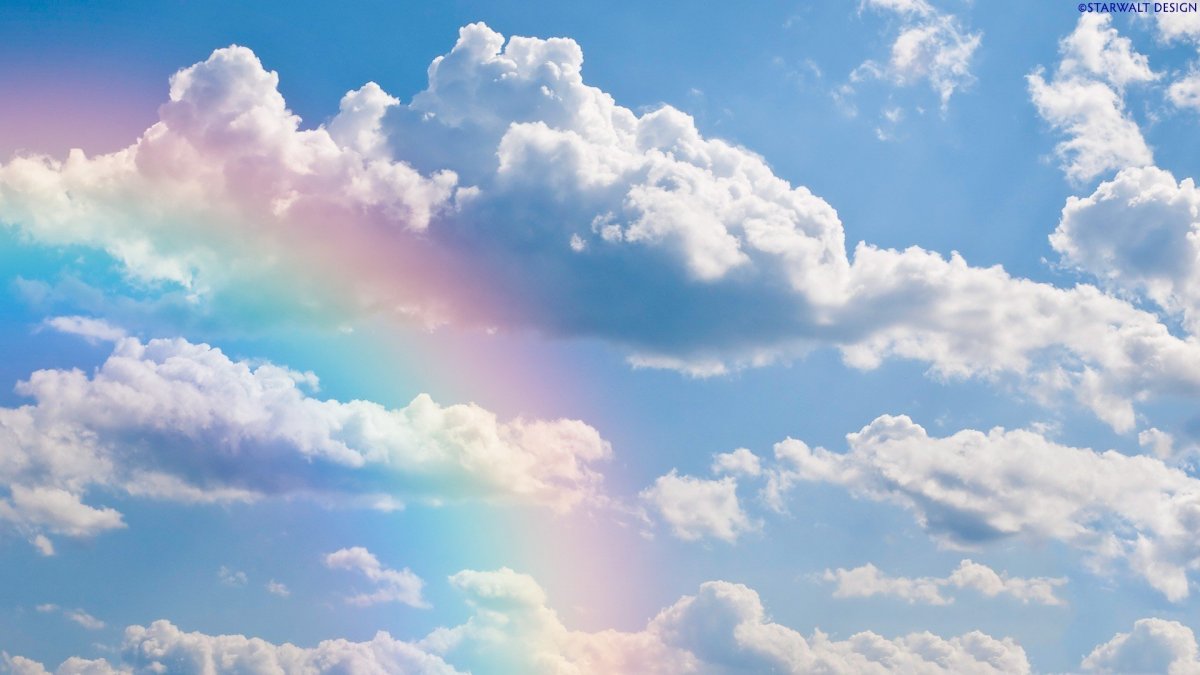 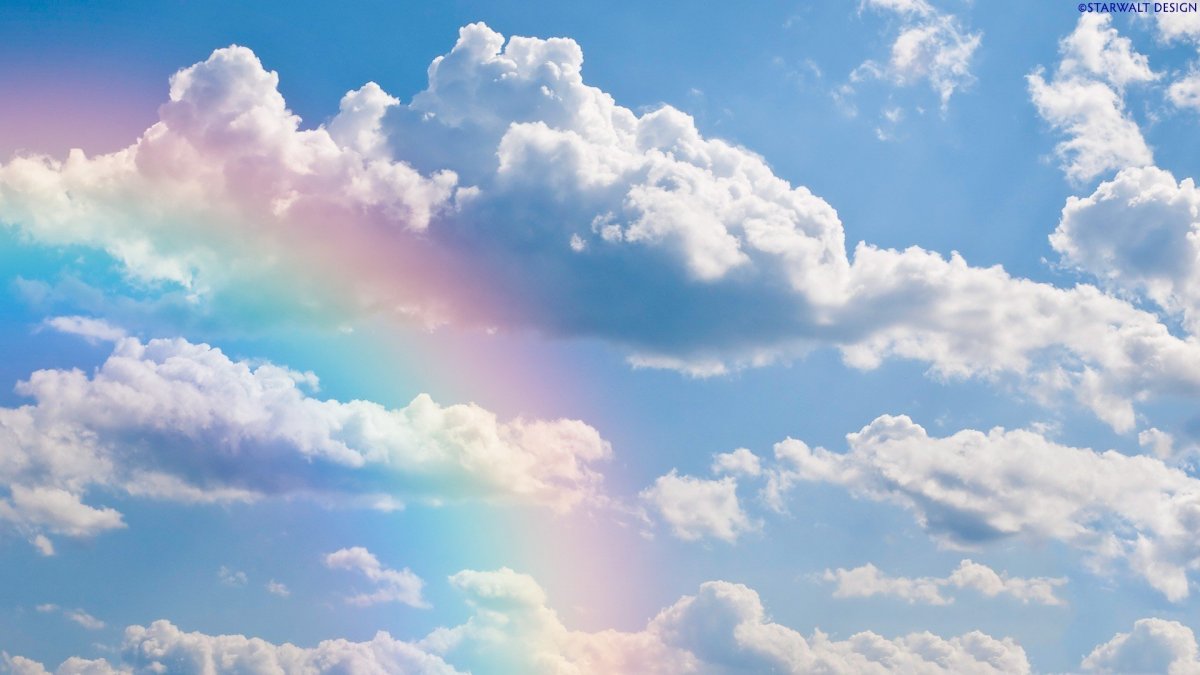 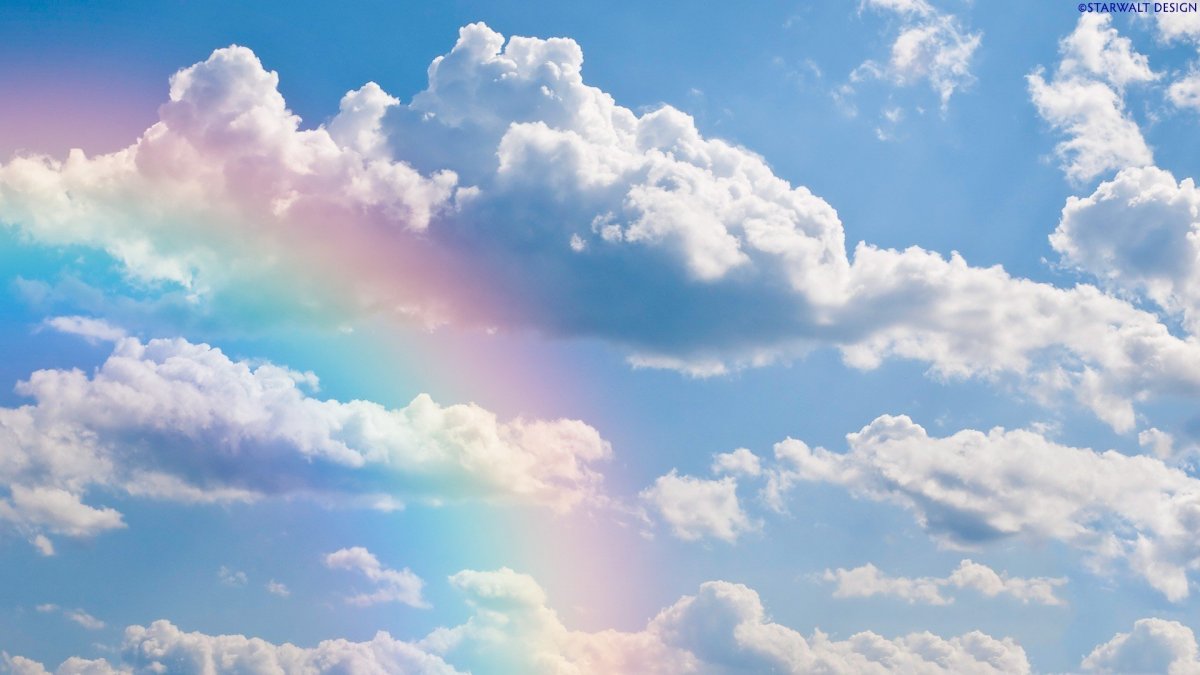 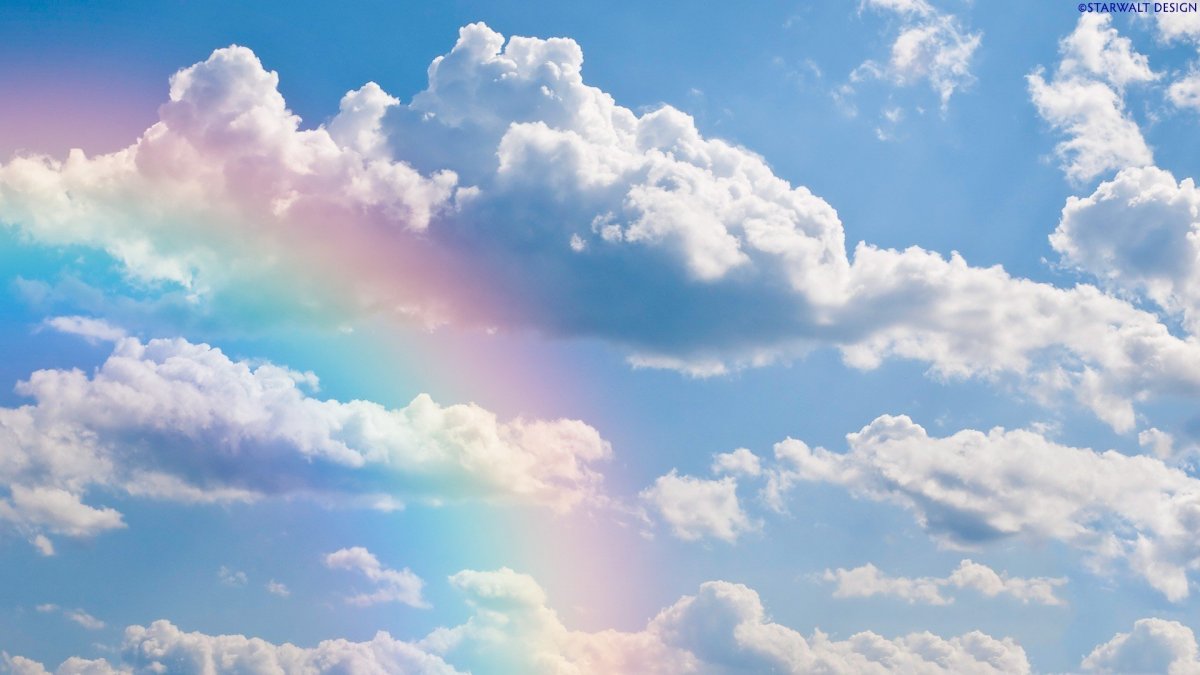 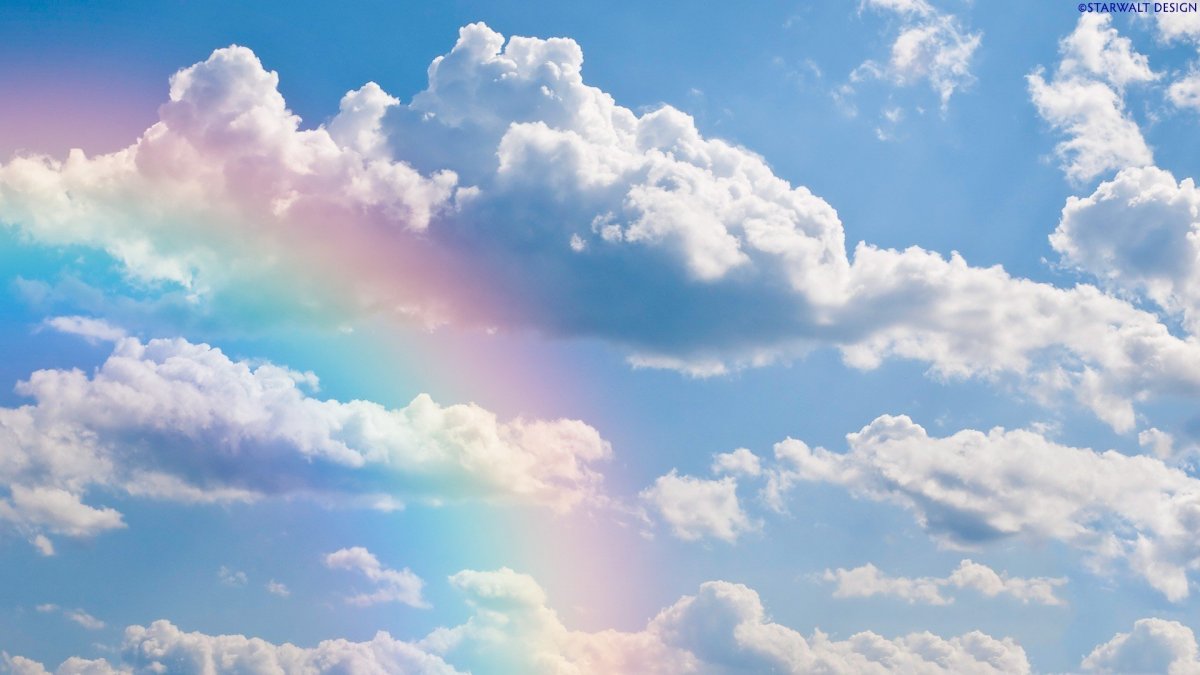 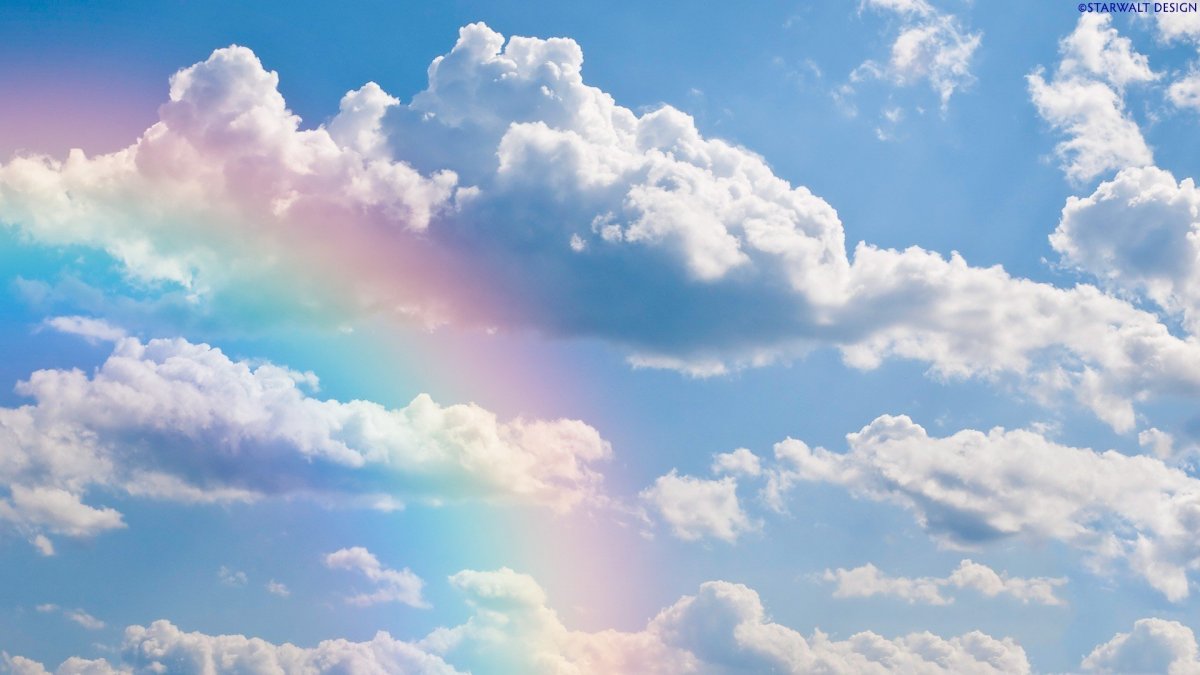 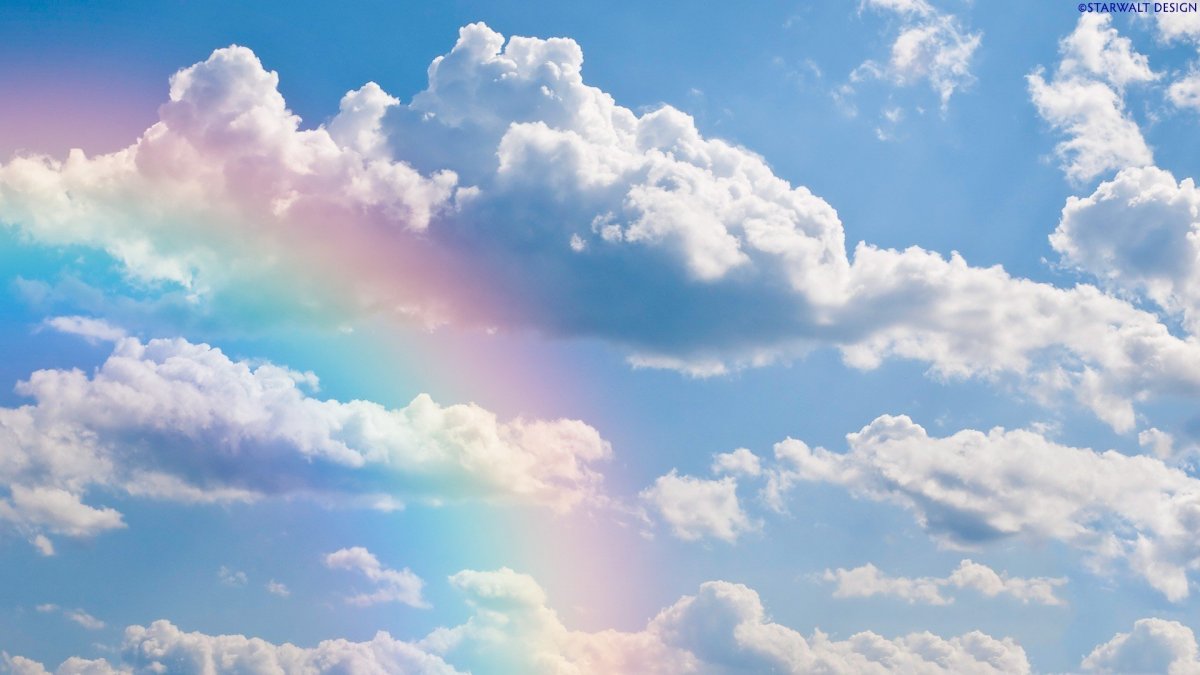 1) ПП « Євросем » : с.Ташань -    2093 ,  4546 га ;   с Горбані – 3575, 7977 га та ( « Альянс Агро Преміум »
 суборенда ПП « Євросем ») – 161, 1096 га ;   с.Шевченкове – 569, 5945 га ;
 с.Виповзки – 9, 2000 га ; с. Помоклі – 1186, 0305 га ; с.Мала Каратуль – 1690, 0270 га;
 с.Пологи-Вергуни -1272, 7878 га ; с.Улянівка – 565, 8332 га -всього : 11123, 8349 га ( одинадцять тисяч сто двадцять три гектари  83 сотки ) ,
2) ПП «  Земля  Переяславщини » :  с.Виповзки – 1958, 9830 га -всього : 1958, 9830 га ( одна тисяча дев’ятсот  п’ятдесят вісім  гектарів 98 соток ) ,
  3) ПП « Соснова » : с.Ташань - 14 , 6600  га ;  с . Дениси  – 33, 5065 га ;  с.Шевченкове – 298, 5312 га ;
с. Помоклі – 1937, 4770 га ; с.Пологи-Вергуни – 22 , 5462 га ; с.Улянівка – 31, 9592 г всього : 2338, 6801 га      ( дві тисячі  триста  тридцять вісім  гектарів  68 соток ) ,
4)  ТОВ  « Маіс » : с.Ташань - 17, 5012 га ;  с . Дениси  – 1925, 2084 га ; с.Улянівка – 708, 9623 га ( оформлені договора на  ТОВ «Племзавод Колос » )  - всього : 2651, 6719 га ( дві тисячі  шістсот  п’ятдесят один гектарів   67 соток ) ,
5)  ФГ « Волошка » : с.Пологи-Вергуни – 674 , 9296 га ; с.Улянівка – 256, 4216 га -( Кузьменко Василь Іванович )  всього : 931 , 3512 га (  дев’ятсот  тридцять  один гектарів  35  соток ) ,               
 6)  ФГ « Колосок »  :  с.Пологи-Вергуни - 1600, 5464 га -( Кузьменко Олександр Іванович )                                       всього : 1600, 5464 га ( одна тисяча  шістсот  гектарів 55 соток )  ,
 7) СП ТОВ « Нива Переяславщини » : с.Ташань - 386 , 5350 га ;   с. Дениси  – 82 , 0851 га ,                                          всього : 468, 6201 га (  чотириста шістдесят вісім гектарів  62 сотки )  .
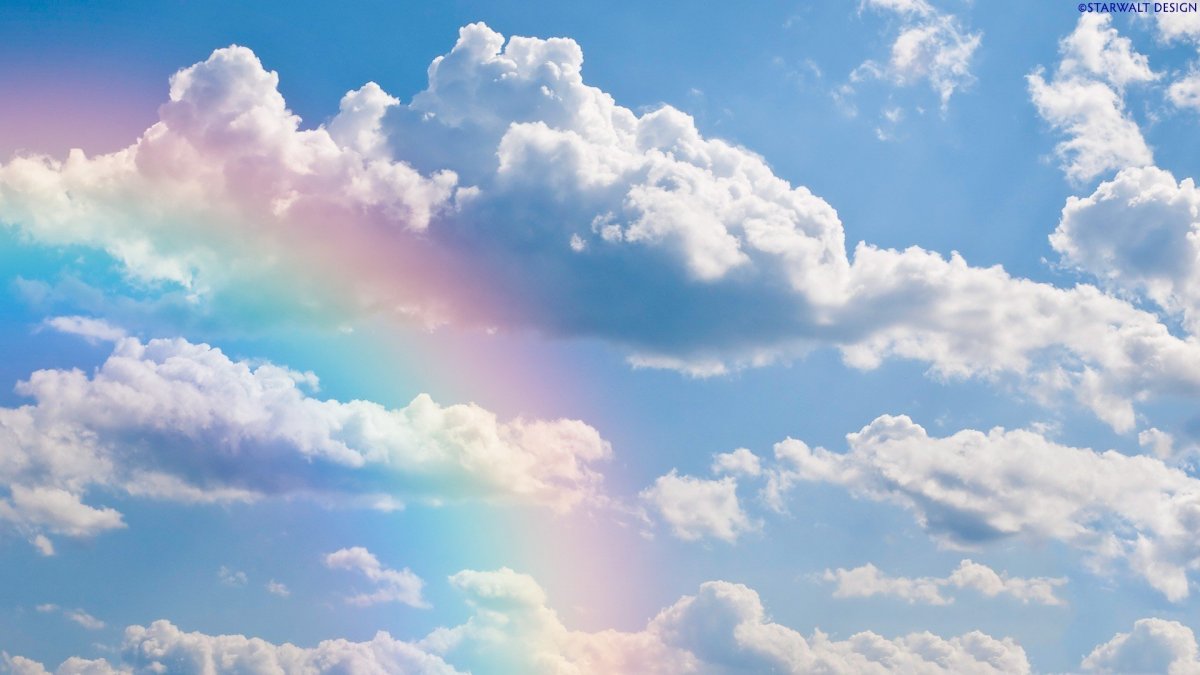 8) ФГ « Гостинне »    Дем’яненко  М.І. - 63 , 0000 га(розпайовано50,0000га,в оренді 13,0000га;
 9) ФГ «Відродження - МГ» Ярош М.Г. - 43 , 5000 га ; 10)  ФГ  Варава Ю.А. -  30 , 7000 га ;
ФГ   Аврамич  С.А. - 96 , 2111 га  ; 12) ФГ «Мрія - 2»  Аношкін В.М. - 50 , 0000 га ; 
13) В оренді    Г.І.  Кульбачко - 27 , 0000 га ;14) ФГ«Макс і Ко »  Козлівець  А.І. - 50 , 0000 га ; 
15) ФГ «Дружба Т» Ярош О. А. - 46 , 0273 га ;16) СФГ Кантур І.П. - 30 , 6928 га ;
СФГ« Нива – 2 » Варава А.І. – 50, 0000 га ;18)ФГ « Калита » - 95, 0464 га ;  
19) ТОВ    СП    « Саланг  Агро » -217 ,  9000 га ; 20)  СФГ « Обрій » -31 ,  6000 га ;    
21) ФГ  « Новофарм » - 26 , 0000 га ; 22 ) ФГ  « Агрогранд » -  26 , 0000 га ; 23) ФГ«Родень» -7  - 50 , 0000 га ; 
24) ФГ«Родень» - 8  - 50 , 0000 га ;  25) ФГ«Родень» - 9   - 50 , 0000 га ; 26) ФГ«Родень»  10  - 25 , 9000 га ; 
27) ФГ« Ганнуся» - 16 , 0000 га ;28) ФГ  « Володченко » - 16 , 0000 га ;    29) ФГ «Калініченко» - 23 , 5000 га(викуплено СП ТОВ « Нива Переяславщини »  ;
30) ФГ  « Кравченко» - 17 , 4600 га (земля розпайована обровбляє ПП « Соснова ») ;31) ФГ « Кремньова » - 39 , 9900 га ; 
ФГ « Метрояна» Скряга Г.М. -  20 ,  5200 га ;33)  ФГ « Любава » Скідан В. К. - 46 , 8000 га ;   
34)  ФГ   Пироговський   О. Ю. - 44 ,  8700 га ;  35)  ФГ  Ігнатенко М.В -  50, 0000 га ; 
36 )    ФГ Запорожець М.С. -   7 , 1000 га ;37)  ФГ  « Єлісейські поля » - 24 , 1900 га ( орендує Запорожець М.С.) ; 
38)  ФГ Куковальський  М.О.- 50 , 0000 га ;  39) ФГ Куковальський  О.М. - 50 , 0000 га ; 
ФГ Куковальський  В.О.- 50 , 0000 га ; 41)  Рудніцька Н.І. - 50 , 0000 га ;42) Слюсар Н.П. - 50 , 0000 га ; 
43)Кліменкова В.Г. -  41, 4200 га ; 44)  Домніч Г.Г. - 8 , 5800 га .
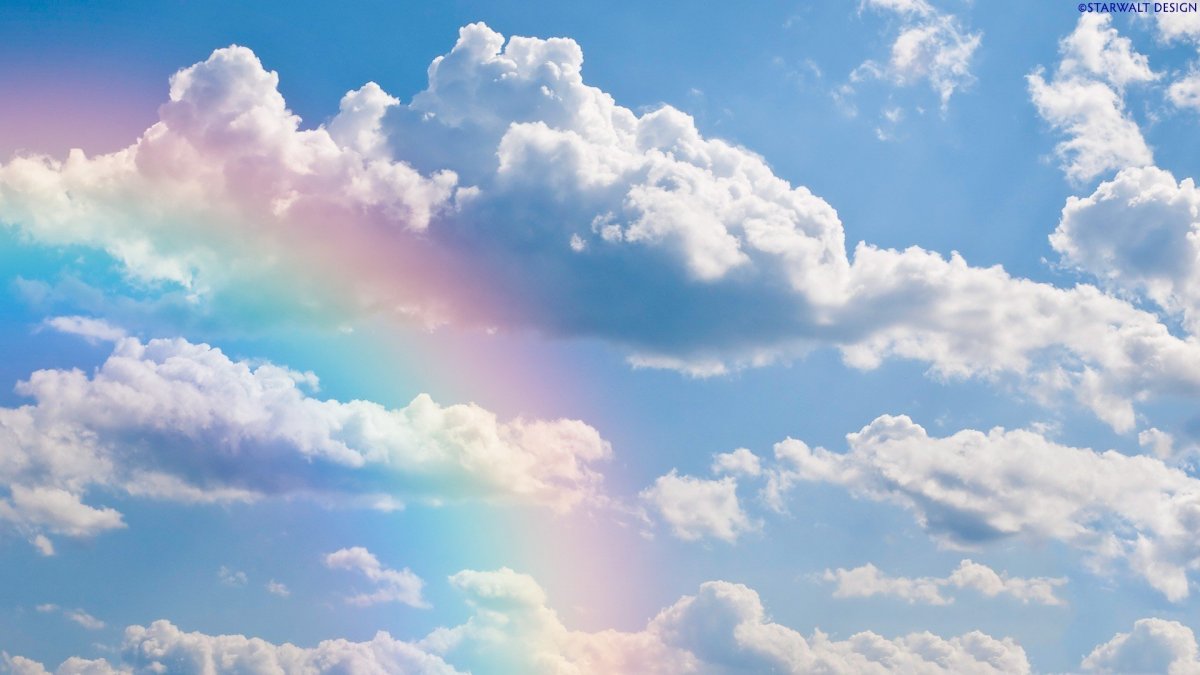 Цільова програма 
розвитку земельних відносин та охорони земель
 Ташанської сільської ради 
на 2023-2025 роки
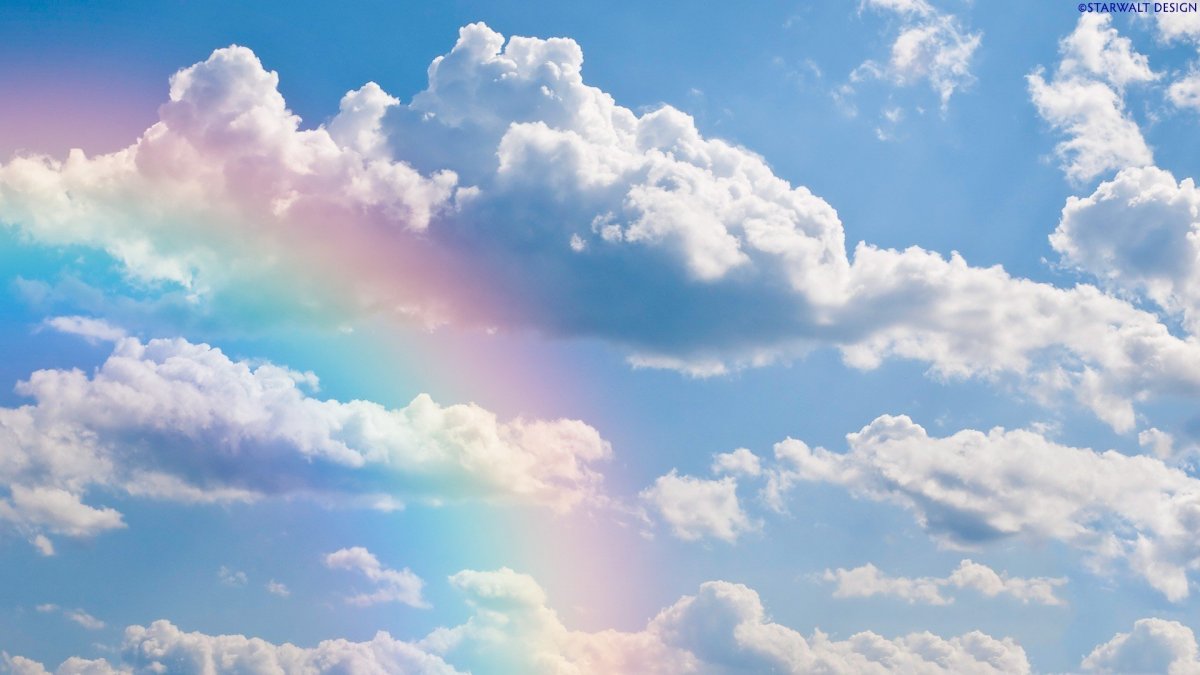 І. ПАСПОРТ
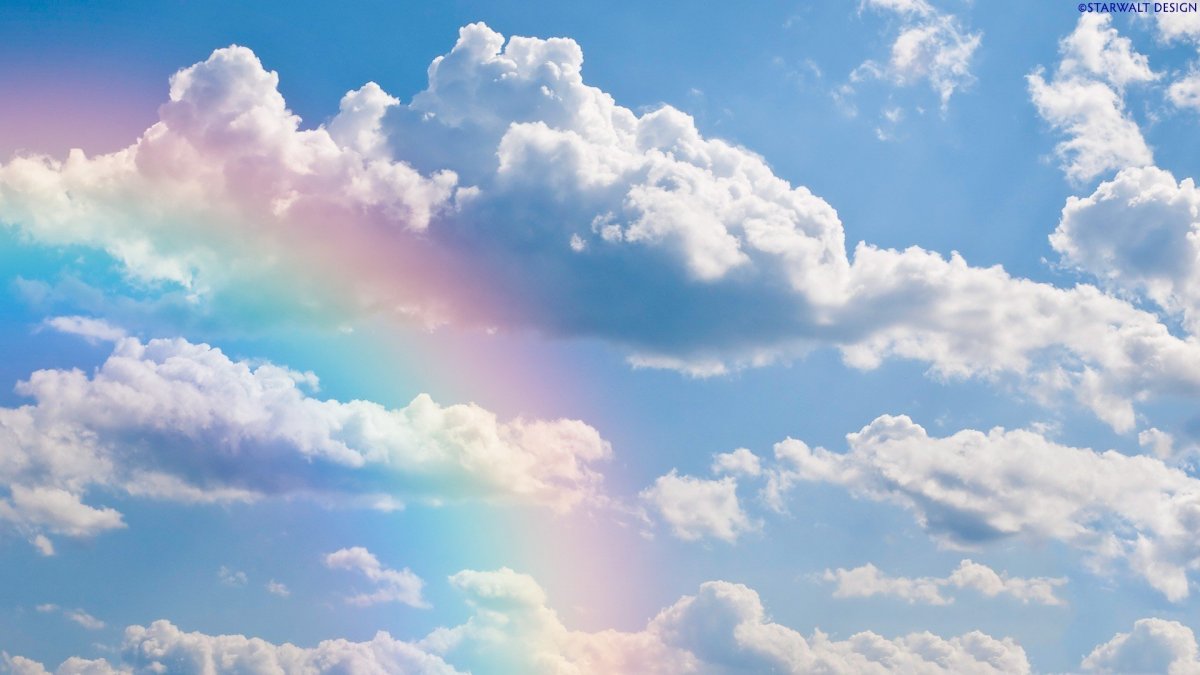 ІІ. ВИЗНАЧЕННЯ ПРОБЛЕМИ, НА РОЗВ’ЯЗАННЯ ЯКОЇ СПРЯМОВАНА ПРОГРАМА 
Цільова програма розвитку земельних відносин та охорони земель Ташанської сільської ради на 2023-2025 роки» (далі – Програма) спрямована на реалізацію державної політики України із забезпечення сталого розвитку землекористування, рівності права власності на землю територіальної громади та держави, захисту прав власників і користувачів земельних ділянок, а також на створення більш сприятливих умов для залучення інвестицій з урахуванням природних та економічних особливостей регіону. 
Програма розроблена згідно із Земельним та Бюджетним кодексами України, Законами України «Про землеустрій», «Про охорону земель», «Про оцінку земель», «Про Державний земельний кадастр», постановою Кабінету Міністрів України від 17 жовтня 2012 року № 1051 «Про затвердження Порядку ведення Державного земельного кадастру», з метою здійснення заходів для створення ефективного механізму регулювання земельних відносин та управління земельними ресурсами, раціонального використання та охорони земель, розвитку ринку землі та ведення Державного земельного кадастру.
Ташанська сільська рада знаходиться в південно-східній частині Бориспільського району Київської області на відстані 80 км, та на відстані 120 км до обласного центру – м. Київ. Ташанська об’єднана територіальна громада складається із Горбанівського, Денисівського, Виповзького, Помоклівського, Малокаратульського, Полого-Вергунівського, Улянівського старостинських округів, до яких входять шістнадцять населених пунктів: село Горбані, село Чопилки, село Ташань, село Положаї, село Дениси, село Шевченкове, село Виповзки, село Помоклі, село Травневе, село Воскресенське, село Мала Каратуль, село Натягайлівка, село Перше Травня, село Пологи – Вергуни, село Улянівка, село Тарасівка, центральна садиба - село Ташань. 
Площа Ташанської сільської територіальної громади становить – 33716, 2000 га в тому числі:
Горбанівського старостинського округу – 4985, 8000 га ,
Денисівського старостинського округу – 3190, 9000 га ,
Виповзький старостинського округу (с. Виповзки ) – 2520, 7000 га ,
                                                            (с. Шевченкове) – 1231, 3000 га , 
Помоклівського старостинського округу – 5951, 0000 га ,
Малокаратульського старостинського округу – 2802 ,9000 га ,
Полого-Вергунівського старостинського округу – 5756, 0000 га ,
Улянівського старостинського округу – 3055, 1000 га ,
Центральна садиба (с. Ташань, с. Положаї ) – 4222,5000 га .
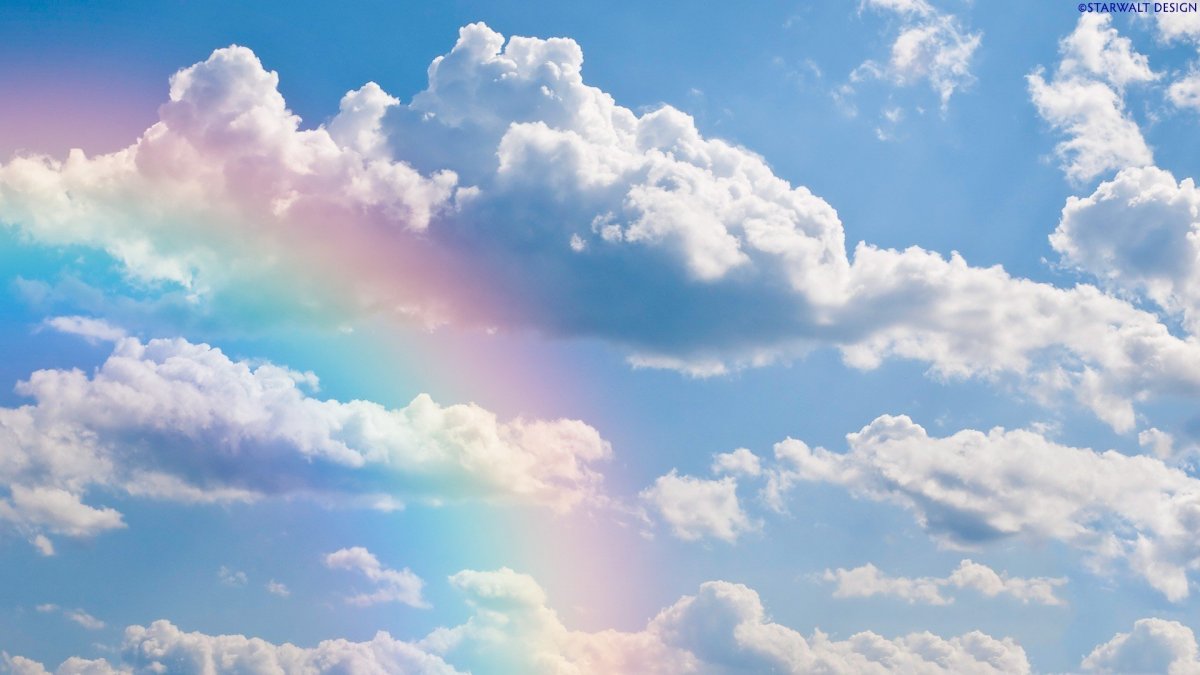 ІІІ. ВИЗНАЧЕННЯ МЕТИ ПРОГРАМИ 
Основною метою Програми є здійснення заходів для створення ефективного механізму регулювання земельних відносин та управління земельними ресурсами, раціонального використання та охорони земель, розвитку ринку землі та ведення державного земельного кадастру, забезпечення ефективного використання земельних ресурсів, створення оптимальних умов для суттєвого збільшення соціального, інвестиційного і виробничого потенціалів землі, зростання її економічної цінності.
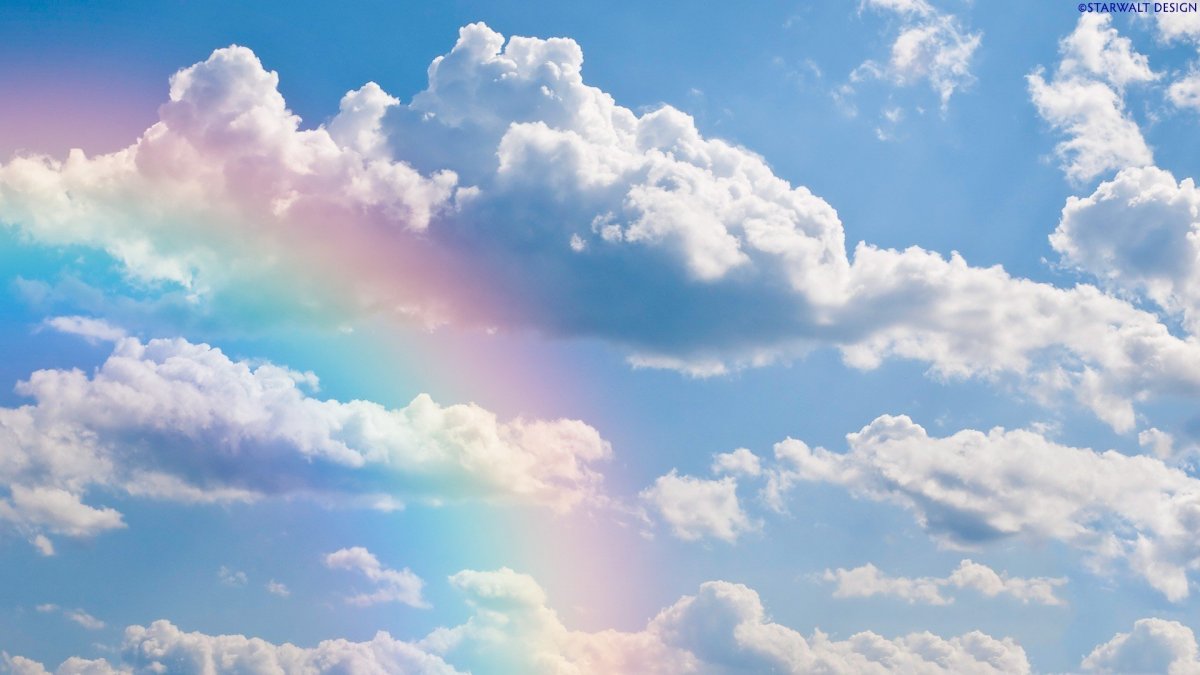 1. Основними завданнями Програми є :                            -   
- Встановлення (зміна ) меж населених пунктів:   Виготовлення документації із землеустрою щодо встановлення ( зміни ) меж населених пунктів – забезпечить впорядкування територій відповідно до розроблених Генеральних планів сіл з визначенням перспектив розвитку виробничих, господарських, культурно-соціальних потреб населених пунктів та інвестиційно - привабливих місць. -
- Проведення (оновлення) нормативної грошової оцінки земель населених пунктів:
Підтримування актуального стану нормативної грошової оцінки земель населених пунктів є основним джерелом забезпечення сталих бюджетних надходжень від плати за землю . Грошова оцінка земель дає можливість органам місцевого самоврядування реалізувати свої регулятивні повноваження на підставі створення економічних умов і стимулів раціонального використання земель і водночас є фактором надійного захисту інтересів землекористувачів та власників землі, оскільки за її допомогою кожен з них повинен сплачувати визначену плату за фактичне використання землі . Нормативна грошова оцінка земельних ділянок, які розташовані у межах населених пунктів проводиться незалежно від їх цільового призначення – не рідше ніж один раз на 7 років .
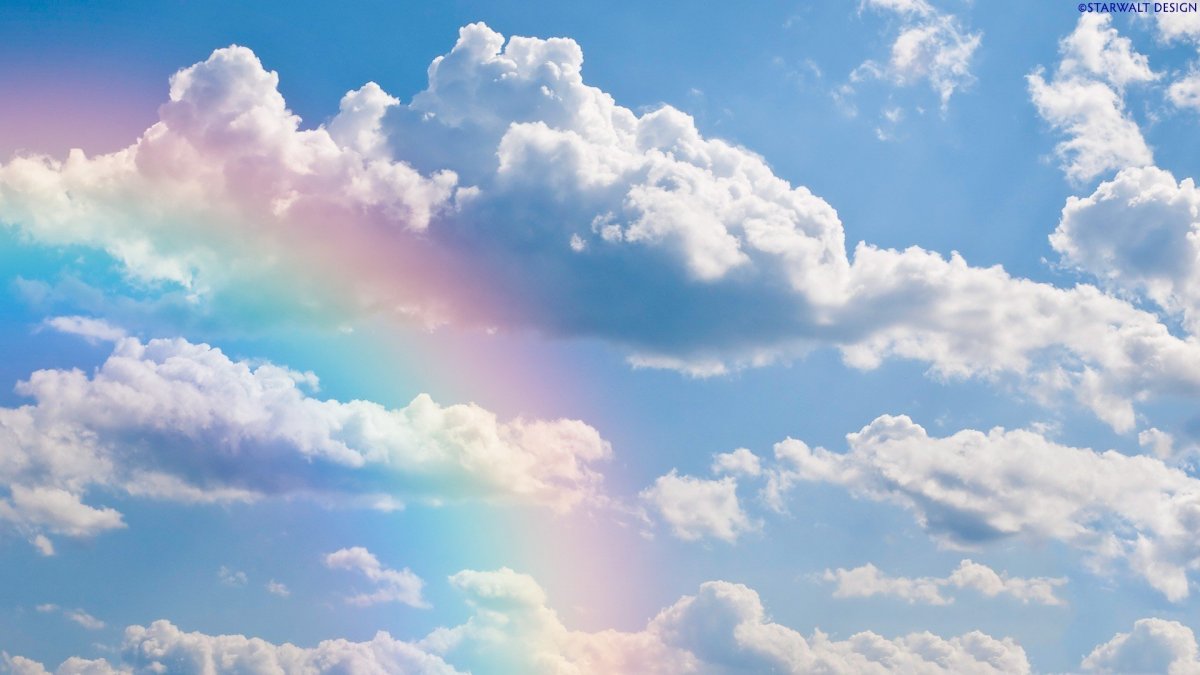 – Інвентаризація земель:          І  І 
Інвентаризація земель проводиться з метою встановлення місця розташування об’єктів землеустрою, їхніх меж, розмірів, правового статусу, виявлення земель, що не використовуються, використовуються нераціонально або не за цільовим призначенням, виявлення і консервації деградованих сільськогосподарських угідь і забруднених земель, встановлення кількісних та якісних характеристок земель, необхідних для ведення державного земельного кадастру, здійснення державного контролю за використанням та охороною земель і прийняття на їх основі відповідних рішень органами виконавчої влади та органами місцевого самоврядування. Згідно з Порядком проведення інвентаризації земель, що затверджений постановою Кабінету Міністрів України від 23 травня 2012 року № 513 «Про затвердження Порядку проведення інвентаризації земель» об’єктами інвентаризації є територія адміністративно-територіальних одиниць або їх частин, окремі земельні ділянки. На теперішній час у громаді є території, на яких необхідно першочергово провести інвентаризацію, а саме земель колишньої колективної власності (нерозподілені землі, польові дороги, полезахисні лісосмуги, колишні колгоспні ліси та лісовкриті площі, відумерла спадщина), землі загального користування, землі, що не використовуються або використовуються нераціонально. Проведення інвентаризації земель сприятиме ефективному та швидкому управлінню земельними ресурсами громади.
– Розробка Генеральних планів та планів зонування (у складі генерального плану ):
Проведення робіт, які включають розроблення Генеральних планів та планів зонування (у складі генерального плану ) с. Дениси, с. Виповзки, с. Шевченкове, створення топографічних карт сіл, стратегічної екологічної оцінки проекту документу державного планування.
- Розробка Комплексного плану просторового розвитку громади:
Проведення робіт, які включають розробку комплексного плану просторового розвитку – передбачає узгоджене прийняття рішень щодо цілісного (комплексного) просторового розвитку населених пунктів, як єдиної системи розселення, і території за їх межами . Комплексний план розробляється та затверджується з метою забезпечення сталого розвитку територіальної громади з додержанням принципу збалансованості державних, громадських та приватних інтересів та з урахуванням концепсії інтегрованого розвитку територіальної громади .                                          
– Виконання комплексу топографо-геодезичних робіт по топографічній зйомці М 1:2000 та М 1:10000 Ташанської сільської територіальної громади з інженерними мережами .
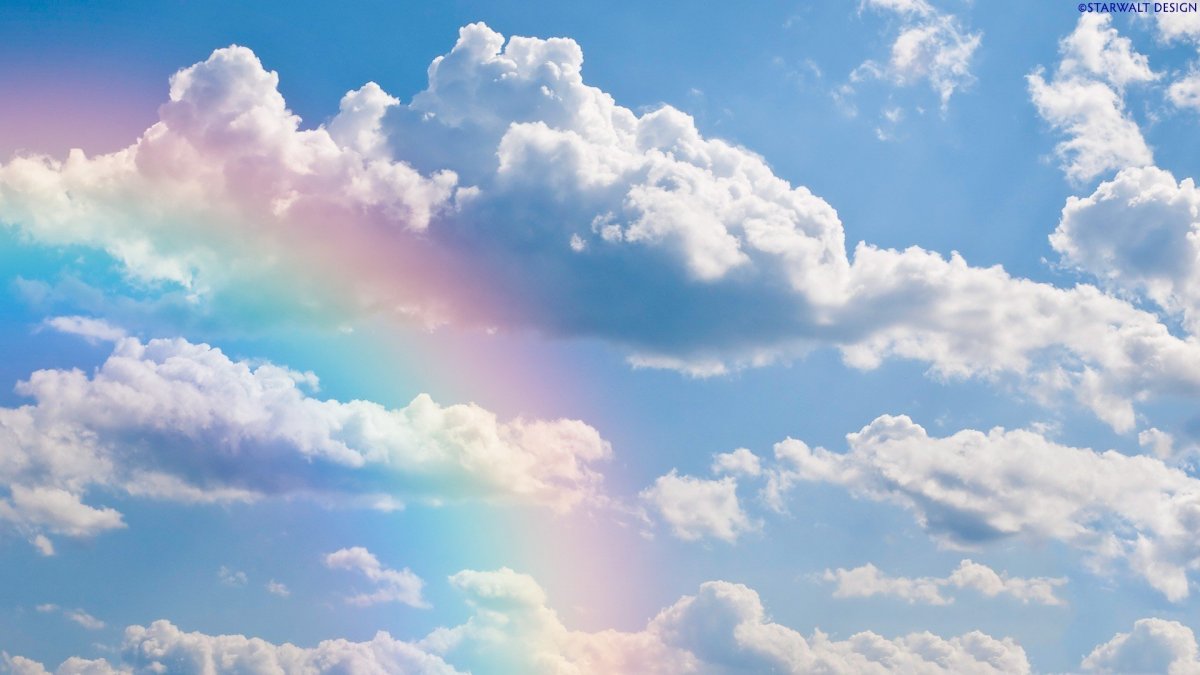 2. Основні проблемні питання у галузі раціонального використання та охорони земель.                                                   Першочерговим завданням у галузі раціонального використання та охорони земель є оновлення планово – картографічних матеріалів населених пунктів, які є основним картографічним ресурсом для Державного земельного кадастру, моніторингу використання та охорони земель, містобудування. .                                          
Згідно з нормами Закону України « Про оцінку земель » нормативна грошова оцінка земельних ділянок розташованих у межах населених пунктів незалежно від їх цільового призначення проводиться не рідше ніж один раз на 7 років . Надалі необхідно проводити виготовлення технічних документацій з нормативної грошової оцінки населених пунктів в яких повністю будуть виготовлені Генеральні плани та плани зонування (у складі генеральних планів) та виготовлені документації із землеустрою щодо встановлення (зміни) меж населених пунктів . 
Проведення робіт із землеустрою та охорони земель потребує фінансування, за цих умов потрібен ефективний організаційно-економічний механізм реалізації основних вимог реформування земельних відносин у встановленні строки, а також їх фінансове забезпечення за рахунок місцевих бюджетів та коштів землекористувачів та землевласників. Проблемні питання можливо вирішити шляхом розроблення та виконання Програми.
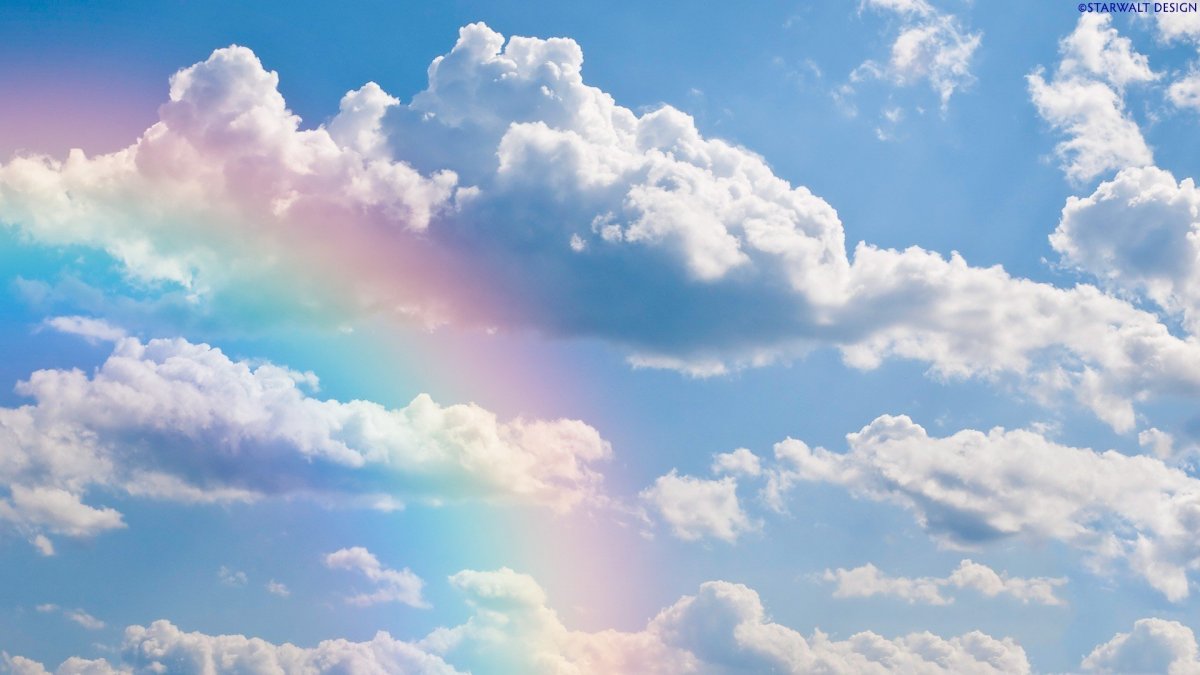 3. Фінансове забезпечення Програми 
Фінансування Програми здійснюватиметься за рахунок коштів місцевого бюджету та інших джерел, передбачених законодавством, а також коштів, що надходять у порядку відшкодування втрат сільськогосподарського і лісогосподарського виробництва для використання на цілі, передбачені ст. 209 Земельного кодексу України. Щорічно при внесенні змін до бюджету передбачати, виходячи із фінансових можливостей, цільові кошти для забезпечення виконання заходів Програми. Фінансова складова Програми може бути змінена шляхом внесення змін до Програми. 





Програму передбачено реалізувати у період з 2023 по 2025 рік включно.
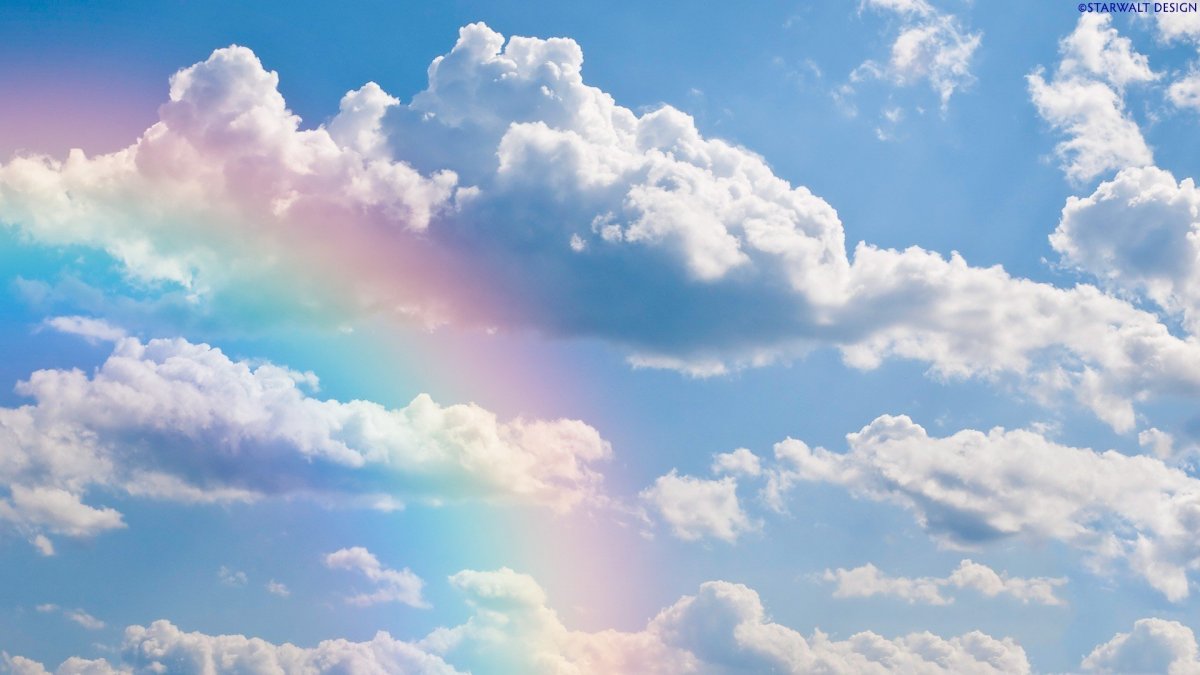 ІV. МЕХАНІЗМ ЗАБЕЗПЕЧЕННЯ РЕАЛІЗАЦІЇ ПРОГРАМИ
Основними напрямами і механізмами, за допомогою яких можливе досягнення зазначених цілей та поліпшення охорони земель слід вважати:
- поглиблення процесів реформування земельних відносин з урахуванням набутого досвіду та соціально-економічних умов сьогодення; 
- проведення земельно-кадастрових робіт, що є базою для повного та всебічного обліку земель з метою врегулювання їх правового статусу, повного ї своєчасного оподаткування та розвитку ринку земель (інвентаризація, розроблення генеральних планів, встановлення та зміна меж населених пунктів, нормативна грошова оцінка земель, тощо). 
Позитивний ефект від реалізації передбачених заходів буде більшим і настане раніше тільки за умови їх своєчасного виконання, що залежить від їх фінансування .
Основним замовником- координатором у реалізації заходів програми є Ташанська сільська рада (виконавчий комітет). Заходи програми реалізовуватимуться шляхом організації робіт згідно запланованих витрат з місцевого бюджету.
 V. ПЕРЕЛІК ЗАВДАНЬ І ЗАХОДІВ ПРОГРАМИ ТА РЕЗУЛЬТАТИВНІ ПОКАЗНИКИ
 
Програмою передбачається виконання взаємопов’язаних завдань і заходів, а саме: 
проведення нормативної грошової оцінки земель; 
інвентаризація земель; 
розмежування земель державної та комунальної власності; 
установлення та зміна меж населених пунктів; 
здійснення комплексу заходів з охорони земель; 
розроблення схем землеустрою та техніко-економічного обґрунтування використання й охорони земель; 
установлення прибережних захисних смуг; 
розробка містобудівної документації (Генеральні плани сіл та планів зонування ( у складі кожного генерального плану);
розробка Комплексного плану просторового розвитку громади . 
Результатом виконання Програми має стати підвищення ефективності раціонального використання та охорони земель сільської ради. Разом із зростанням інвестиційного та виробничого потенціалів землі як самостійного фактору економічного зростання буде завершено здійснення більш важливих заходів і завдань, необхідних для подальшого розвитку земельних відносин, гарантування прав на землю, формування якісного екологічного середовища Ташанської сільської ради.
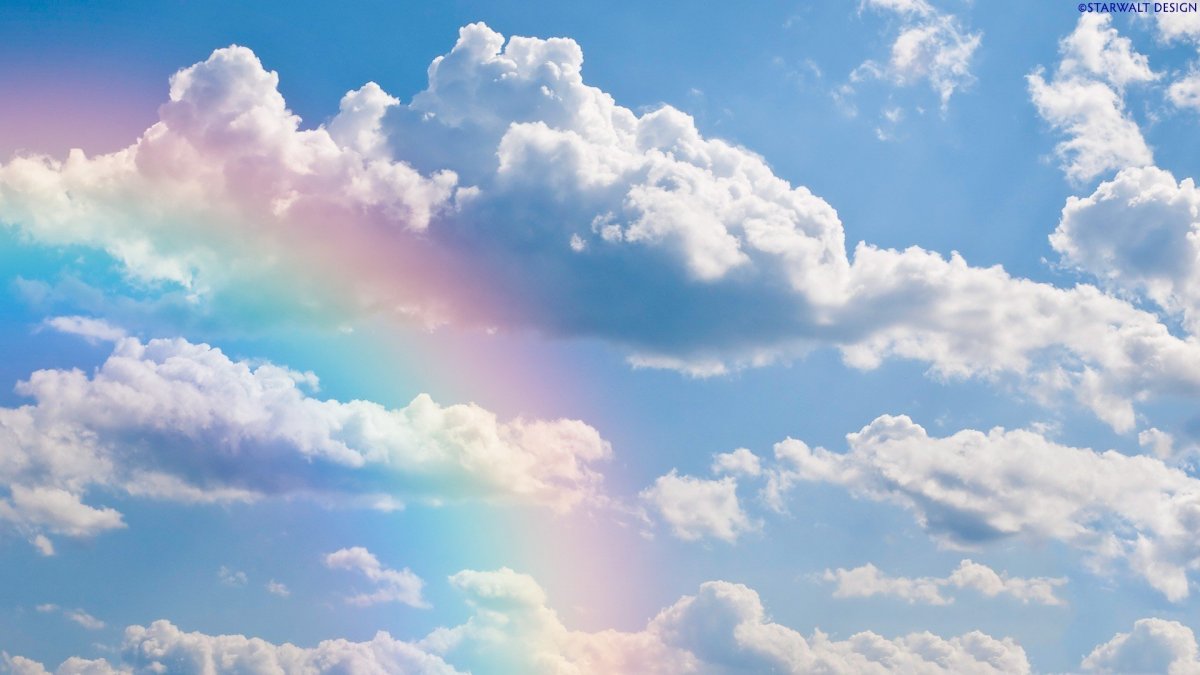 VI. НАПРЯМИ ДІЯЛЬНОСТІ ТА ЗАХОДИ ПРОГРАМИ
Розділ подано у додатку до Програми. 
 
VII. ОЧІКУВАНІ РЕЗУЛЬТАТИ ВІД ВИКОНАННЯ ЗАХОДІВ
Належне виконання заходів, передбачених Програмою, забезпечить:
- підвищення ефективності використання земель;                     з 
- збільшення надходжень до місцевого бюджету від сплати земельного податку та орендної плати за землю в результаті проведення (оновлення) нормативної грошової оцінки земель населених пунктів, та проведення нормативної грошової оцінки земель в межах територіальної громади;            
- вдосконалення моніторингу земель територіальної громади ; - створення інформаційної бази для ведення Державного земельного кадастру, врегулювання земельних відносин, раціонального використання та охорони земельних ресурсів; 
- розроблення специфікації тематичних геопросторових даних для у базі даних реєстру специфікацій геопросторових даних ;                                 
- доступ користувачів до тематичних геопросторових даних та офіційних веб-сайтах або геопорталах .
-Виконання Програми дозволить створити умови узгодженого прийняття рішень щодо цілісного Комплексного просторового розвитку населених пунктів як єдиної системи розселення і території за їх межами, забезпечення сталого розвитку Ташанської територіальної громади з додержанням принципу збалансованості державних, громадських та приватних інтересів, та з урахуванням концепції інтегрованого розвитку території територіальної громади .
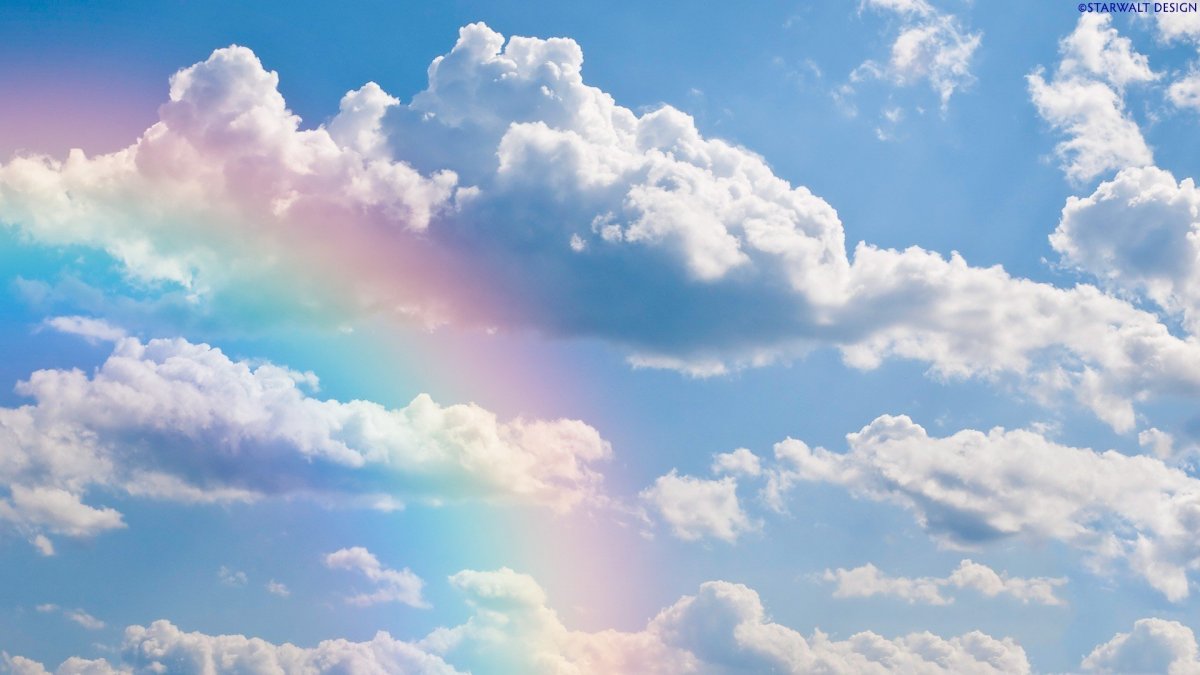 VIІI. 	КООРДИНАЦІЯ ТА КОНТРОЛЬ ВИКОНАННЯ ПРОГРАМИ
Координація виконання Програми покладається на постійну комісію Ташанської сільської ради з питань земельних відносин, благоустрою та екології.
Координація виконання Програми передбачає забезпечення виконання заходів і завдань у встановлені строки, досягнення запланованих цільових показників, використання фінансових, матеріально-технічних та інших ресурсів за призначенням. 
Відповідальним виконавцем Програми є відділ земельних відносин та відділ житлово-комунального господарства, інвестицій, соціально-економічного розвитку, архітектури та будівництва виконавчого комітету Ташанської сільської ради. Контроль за виконанням Програми здійснює Ташанська сільська рада. Поточний контроль за ходом реалізації Програми здійснює постійна комісія сільської ради з питань земельних відносин, благоустрою та екології.
З урахуванням виділених на виконання Програми коштів щороку уточнюються цільові показники, обсяги робіт, організовується оформлення бюджетних заявок і відповідних контрактів з її виконавцями. Відділ земельних відносин та відділ житлово-комунального господарства, інвестицій, соціально-економічного розвитку, архітектури та будівництва виконавчого комітету Ташанської сільської ради здійснює підготовку пропозицій з коригування заходів і завдань Програми для внесення їх в установленому порядку на розгляд сільської ради . 
Відповідальним виконавцем Програми є відділ земельних відносин та відділ житлово-комунального господарства, інвестицій, соціально-економічного розвитку, архітектури та будівництва виконавчого комітету Ташанської сільської ради, який щороку інформує Ташанську сільську раду про результати її виконання. Після закінчення терміну реалізації Програми підсумковий звіт про її виконання та розміщує на офіційному веб - сайті Ташанської сільської ради.
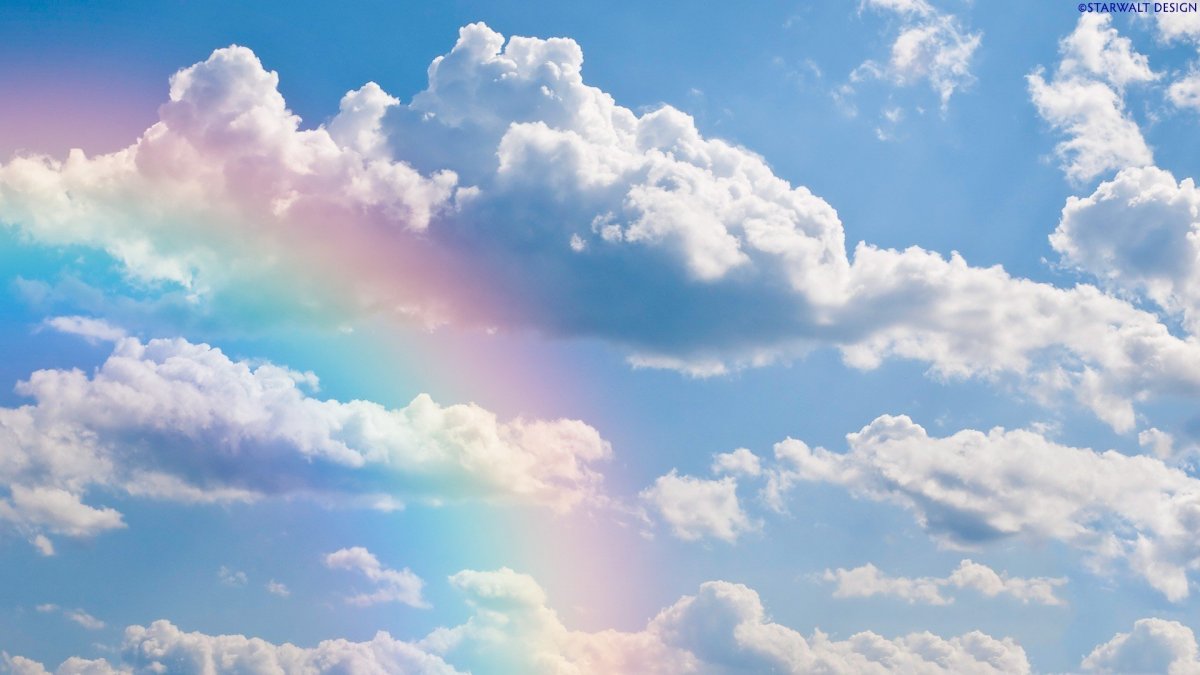 ЦІЛЬОВА ПРОГРАМА
                    « Розвиток земельних відносин та охорона земель Ташанської сільської ради на 2023 -2025 роки »
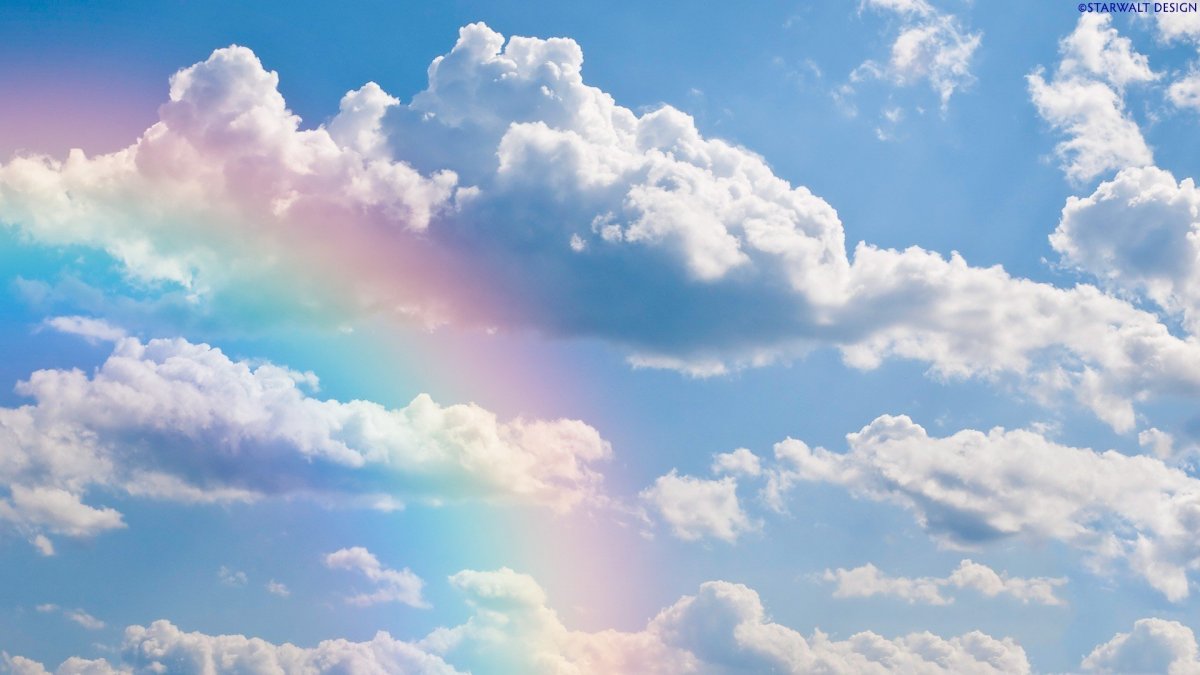 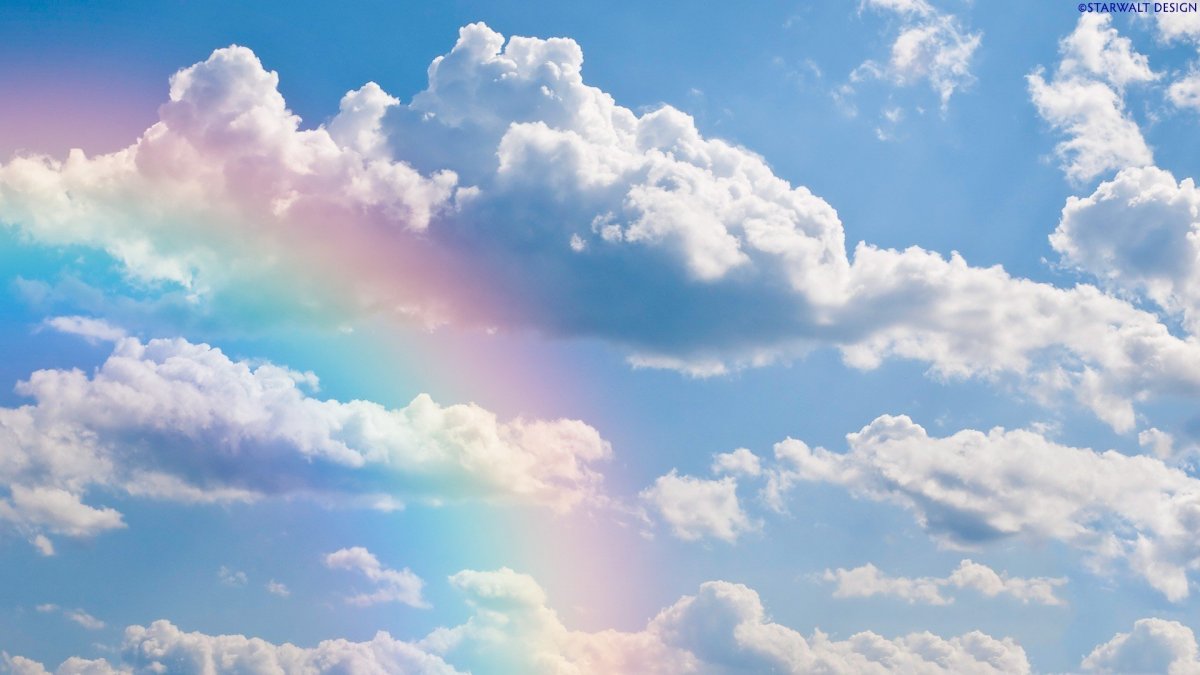 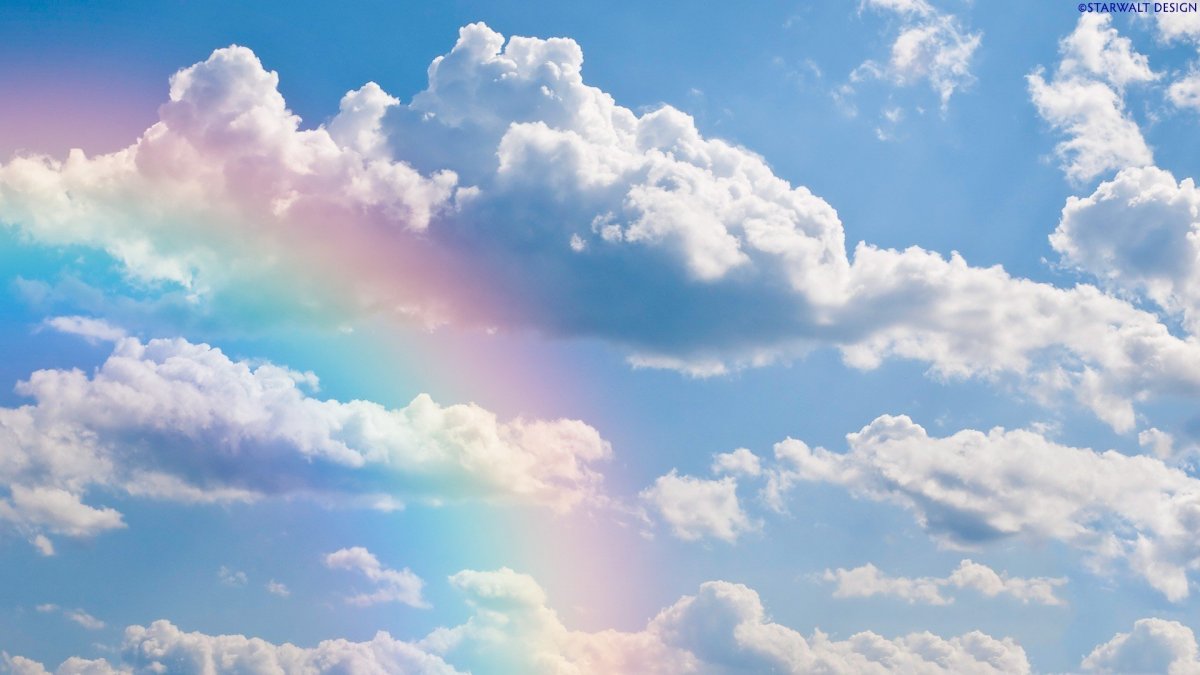 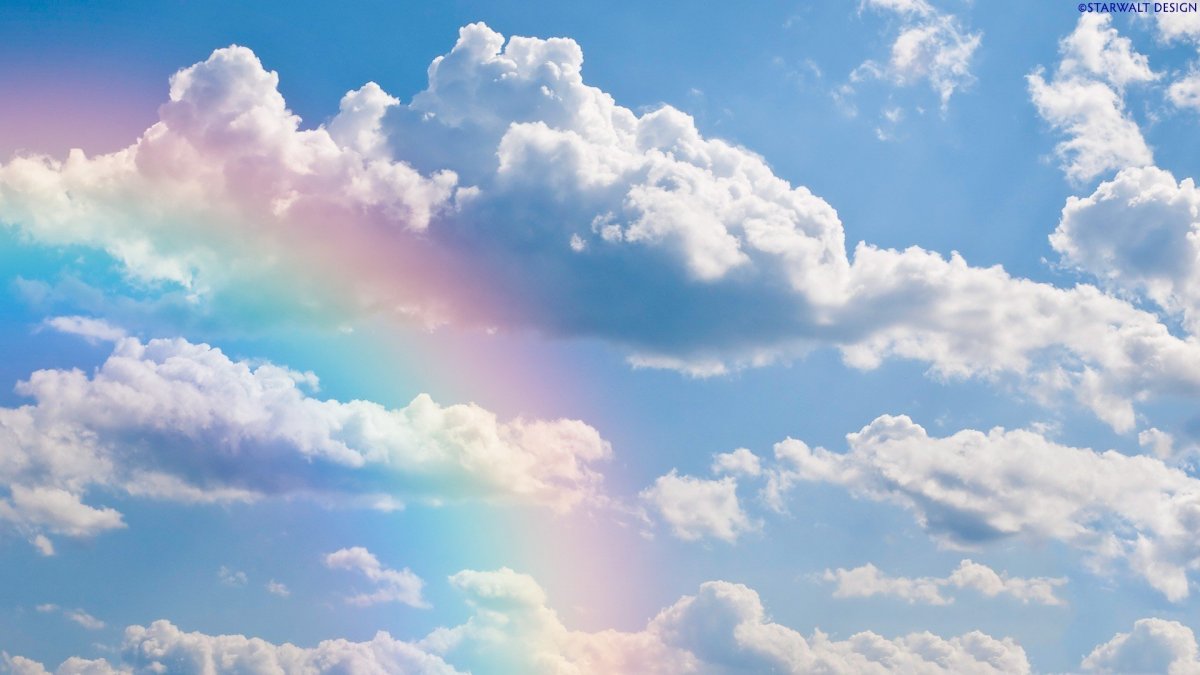 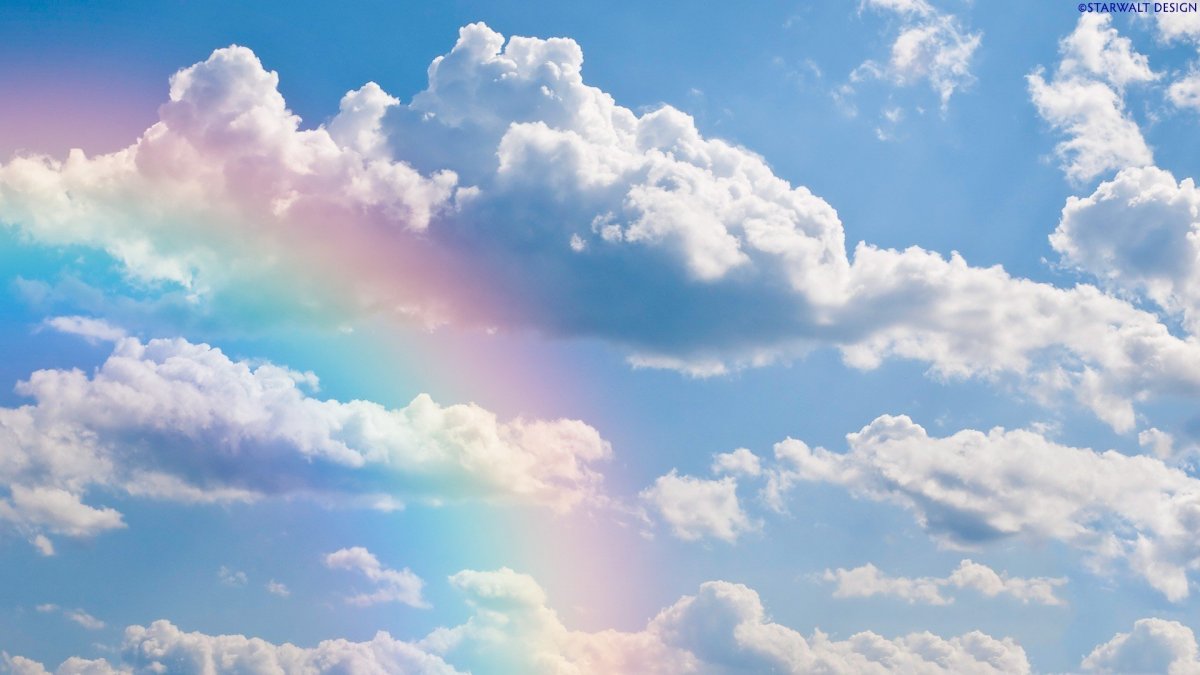 В  даний час  іде  розробка містобудівної документації ( Генеральні плани сіл Дениси , Шевченкове , Виповзки  та планів зонування ( у складі кожного генерального плану) .
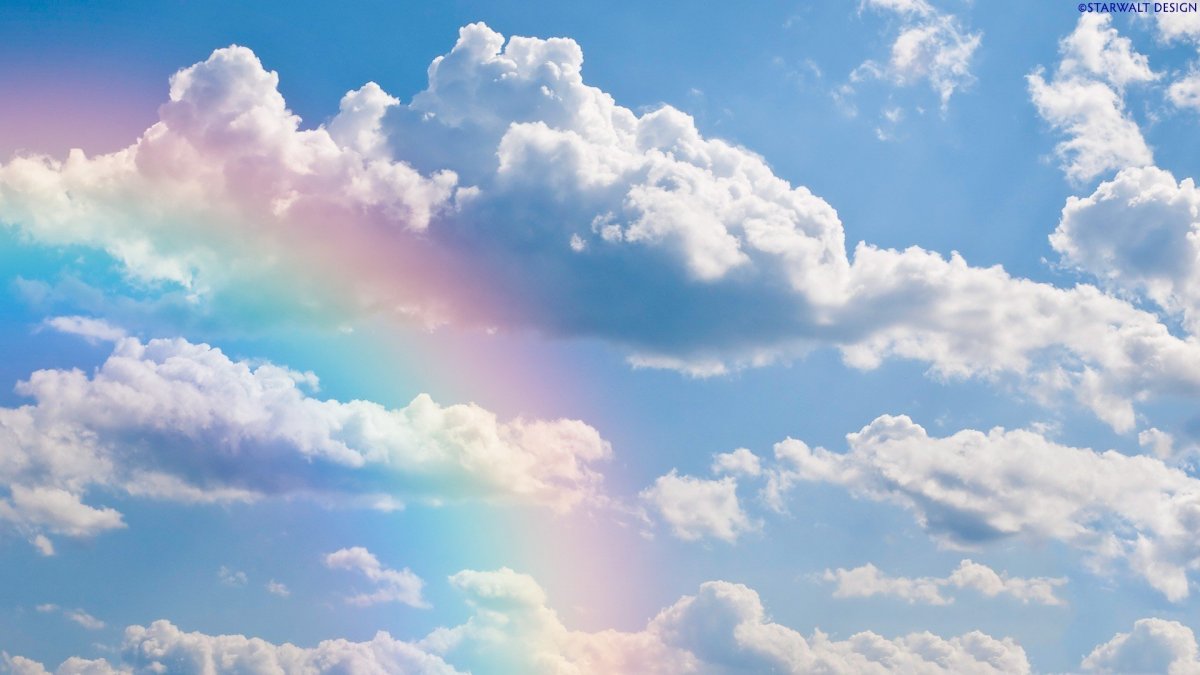 Ташанська сільська рада  , 1167 - 28 -VIII ,  вiд  28 вересня  2022  року, прийнято рішення на розроблення містобудівної документації -             Комплексного плану просторового розвитку території Ташанської  територіальної громади Бориспільського району Київської області  .
Замовником розроблення Комплексного плану просторового розвитку території Ташанської територіальної громади Бориспільського району                             Київської області є виконавчий комітет Ташанської сільської ради .
   Календарний план підготовчих процедур для розроблення Комплексного плану
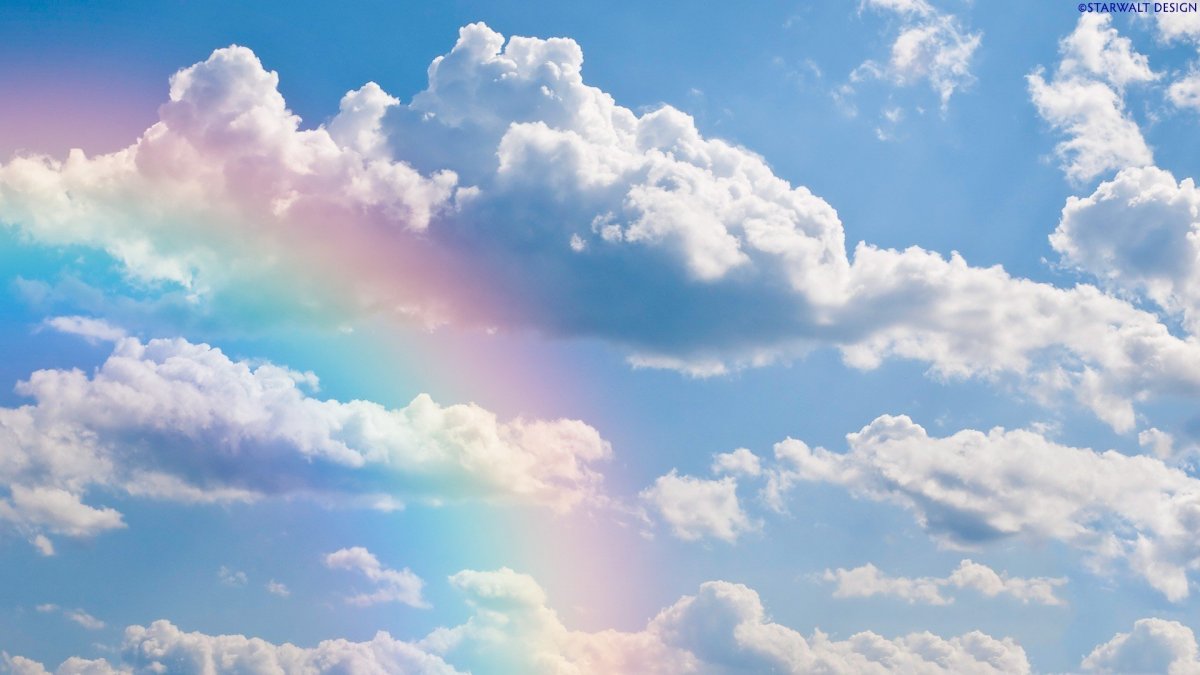 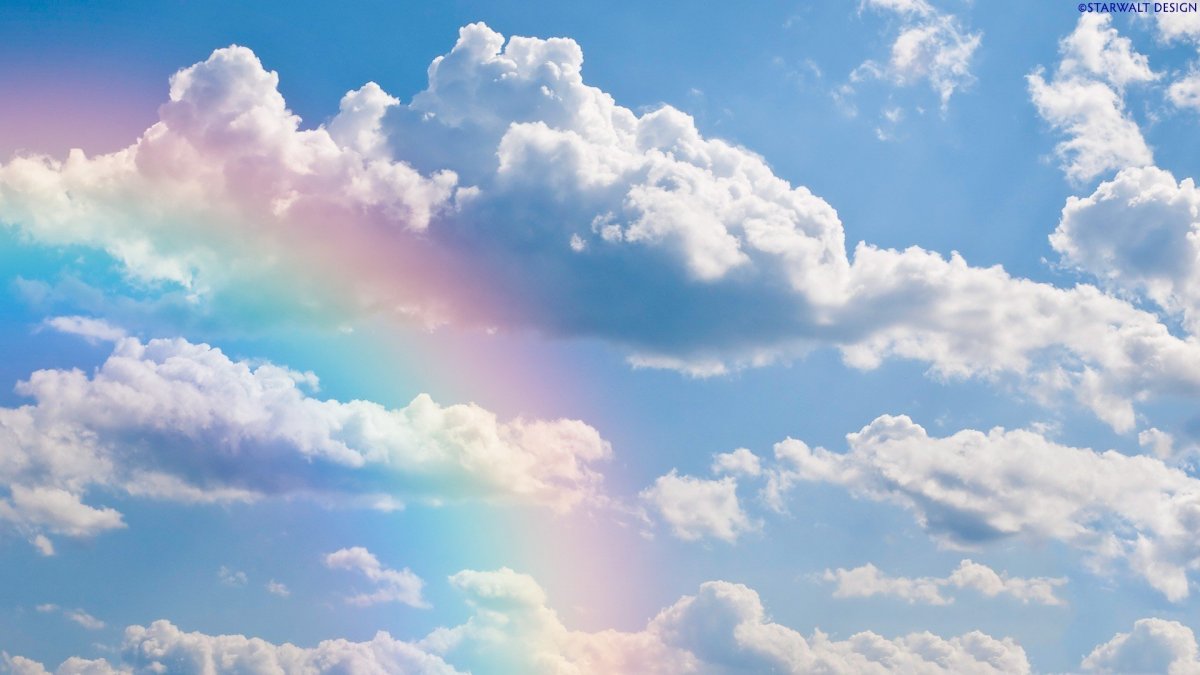 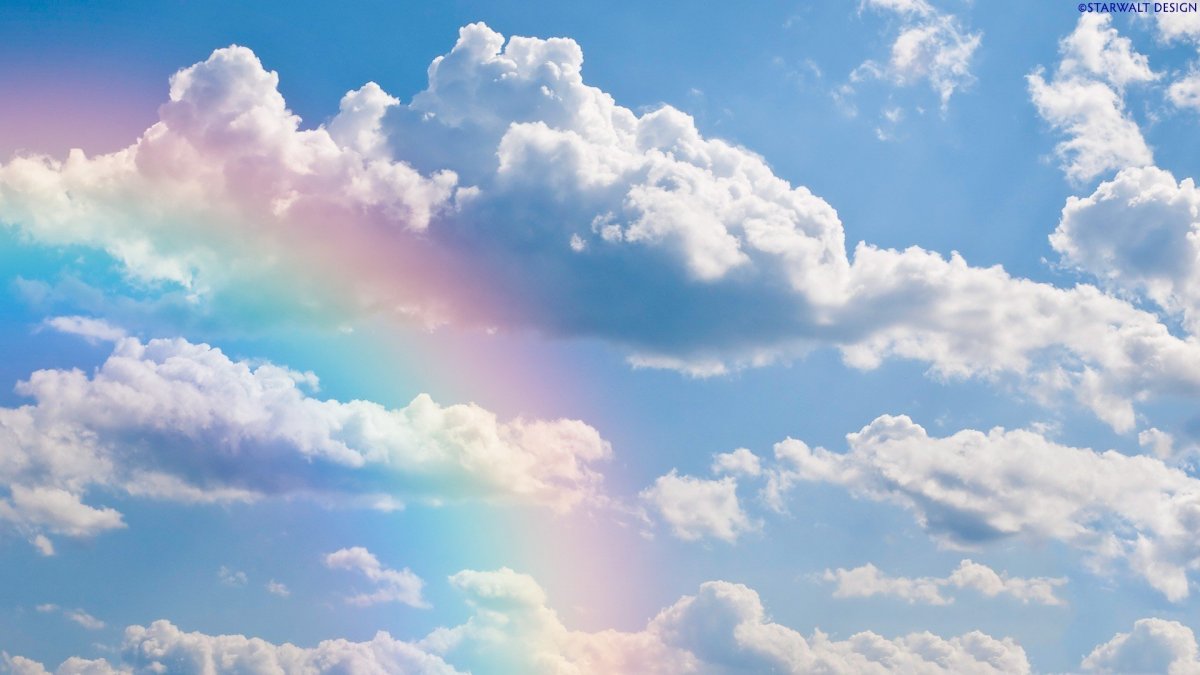 Персональний склад робочої групи для формування завдання на розроблення комплексного плану                      просторового розвитку території  Ташанської сільської територіальної громади
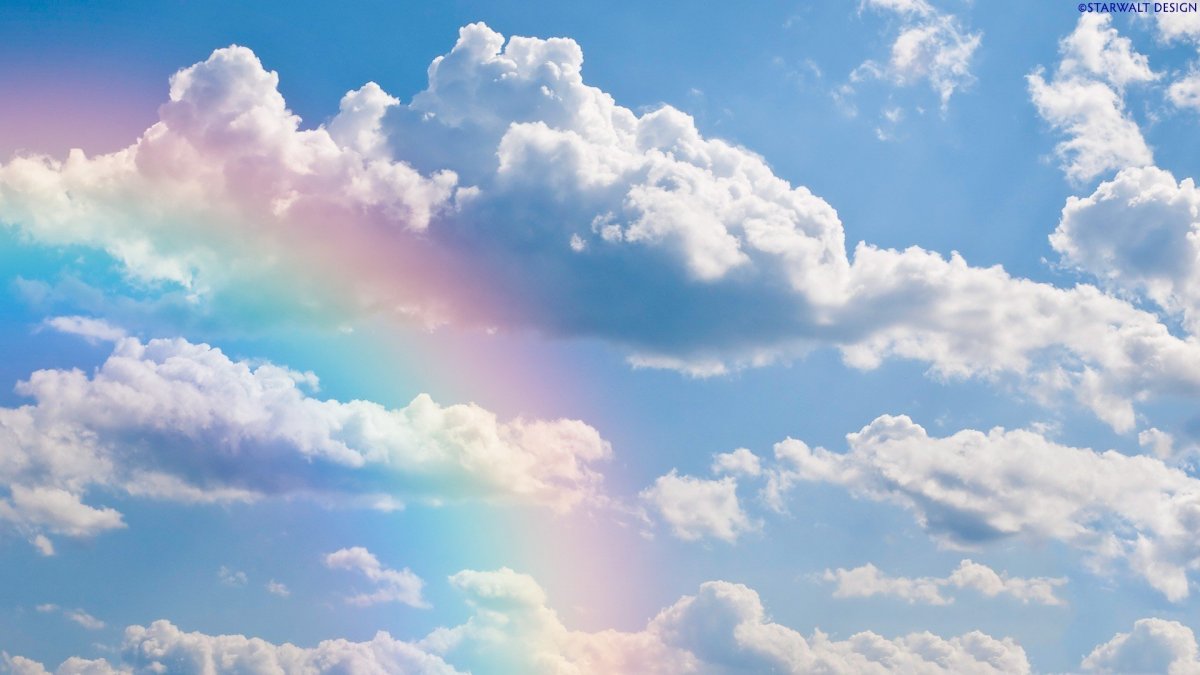 28 жовтня 2022 року відбулося засідання Стратегічної сесії з формування завдання на розроблення Комплексного плану просторового розвитку території Ташанської територіальної громади.
   Необхідність розроблення цього нового виду містобудівної документації на місцевому рівні передбачено Законом України від 24.07.2021 №711 «Про внесення змін до деяких законодавчих актів України щодо планування використання земель».
   Як поінформували фахівці, Комплексний план просторового розвитку території громади – це документ, який дає можливість перетворити бачення щодо майбутнього громади в інструмент управління її розвитком. Він вирішує у межах території усієї громади питання:
– визначення функції території;                                                                                                                                                                                                                          – забезпечення соціальною, транспортною та інженерною інфраструктурою;                                                                                                                                                      – формування сприятливого середовища для мешканців;                                                                                                                                                         – створення умов для розвитку місцевого бізнесу та залучення інвестицій.
   В процесі розроблення Комплексного плану до того ж інвентаризуються ресурси громади (земельні, лісові, водні), надра, а це – одна із передумов їх ефективного та раціонального використання.
     Стратегічна сесія – це обов’язковий публічний захід громадського обговорення з формування завдання на розроблення Комплексного плану, метою проведення якого є визначення перспективи розвитку громади. Зокрема, цього разу обговорили можливості розвитку територій, що знаходяться за межами населених пунктів.
    До складу Ташанської ОТГ входять село Ташань , Горбанівський , Денисівський , Виповзький, Помоклівський , Малокаратульський , Полого-Вергунівський , Улянівський старостинські округи .                                                                                                                                               Загальна площа громади у складі  16 сіл становить – 33716,2000 га.
      Під час Стратегічної сесії її учасники обговорили подальший розвиток нашої громади, заздалегідь напрацьовані пропозиції щодо використання тих чи інших територій, будівництва певних об’єктів промислового, культурно-розважального, соціально-побутового призначення та об’єктів інфраструктури. 
   За звітній період робочою групою проведено соціологічне  опитування  мешканців сіл Ташанської громади Бориспільського району Київської області , враховані всі пропозиції , побажання та зауваження , визначений перелік індикаторів розвитку громади , та визначене Завдання на розроблення Комплексного плану просторового розвитку території Ташанської  територіальної громади .
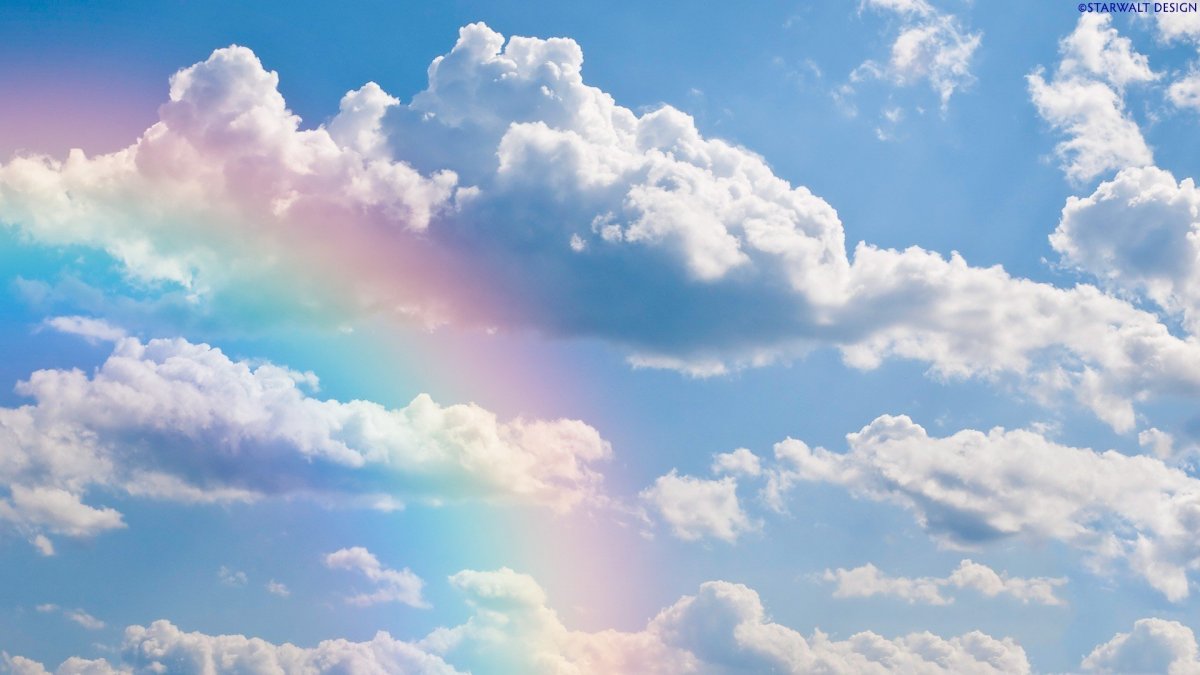 З А В Д А Н Н Я
на розроблення комплексного плану просторового розвитку території  Ташанської територіальної громади 
Бориспільського району Київської області
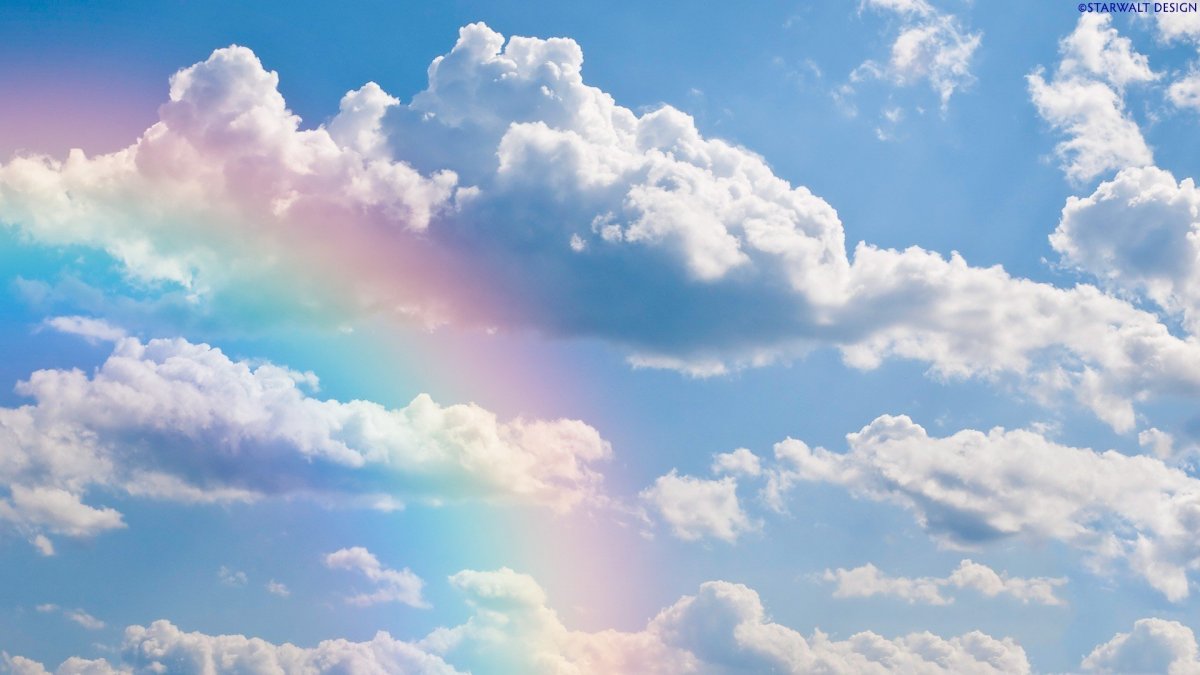 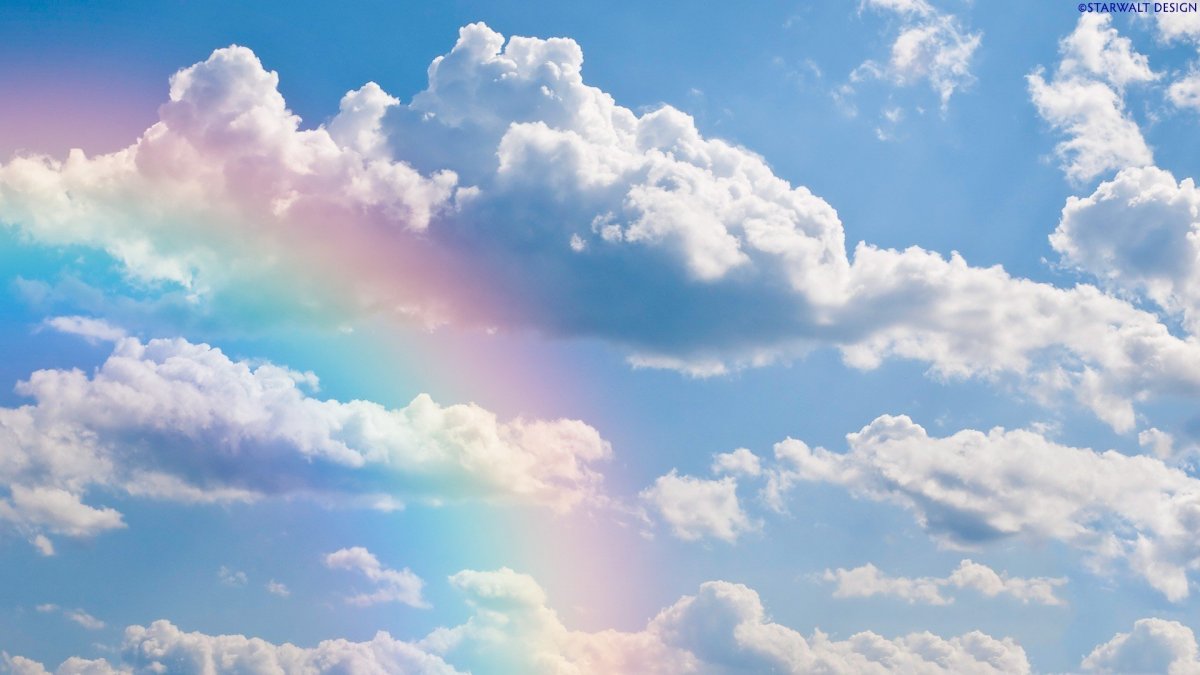 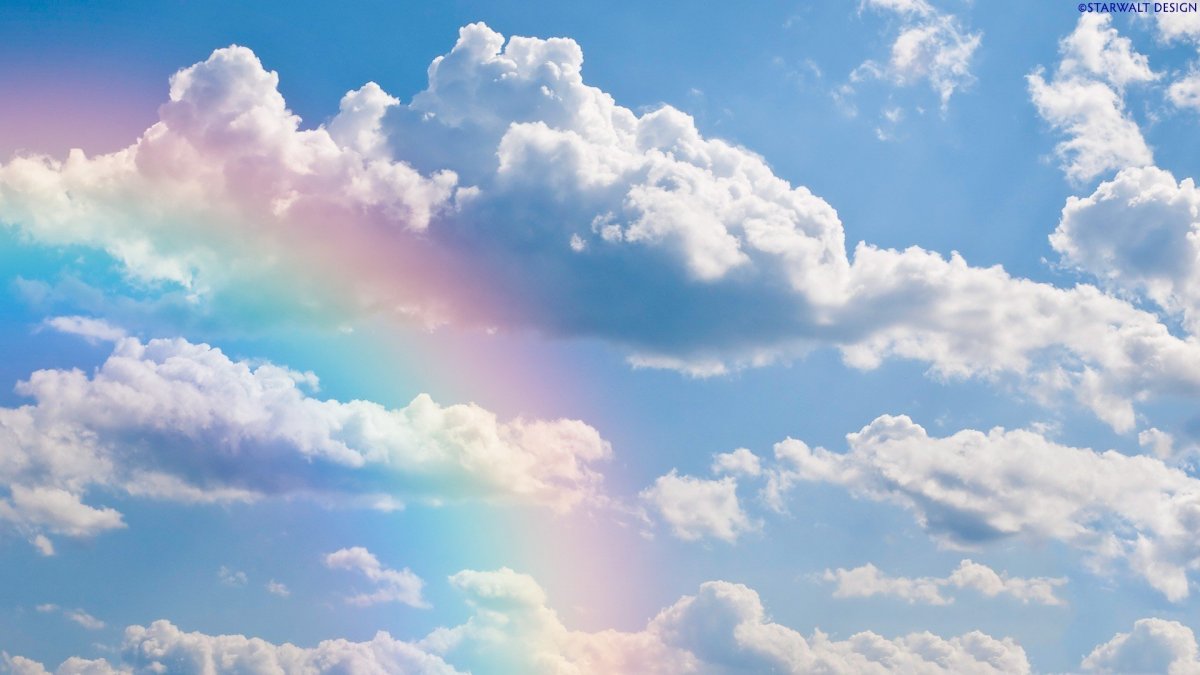 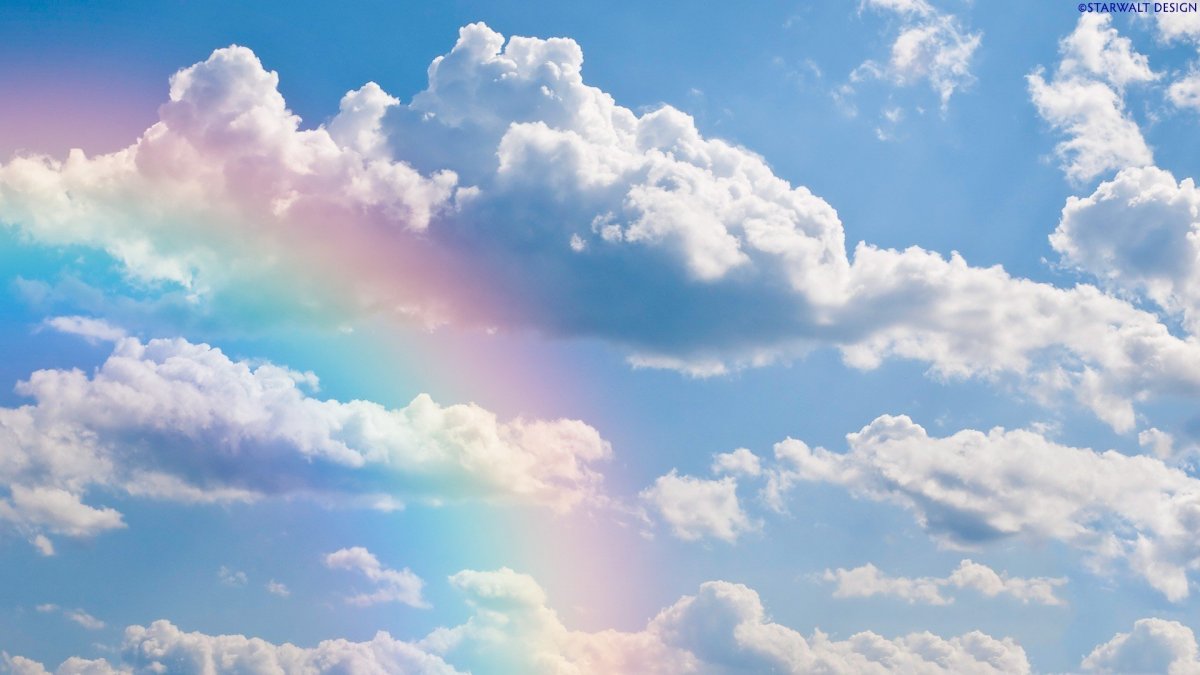 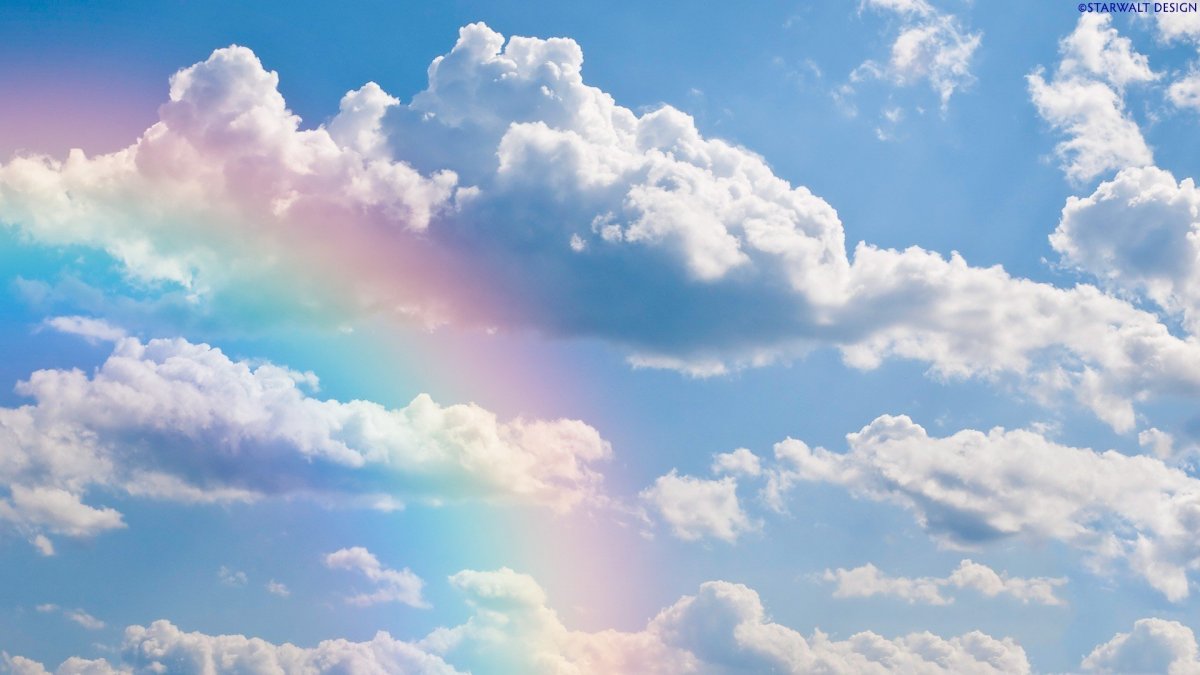 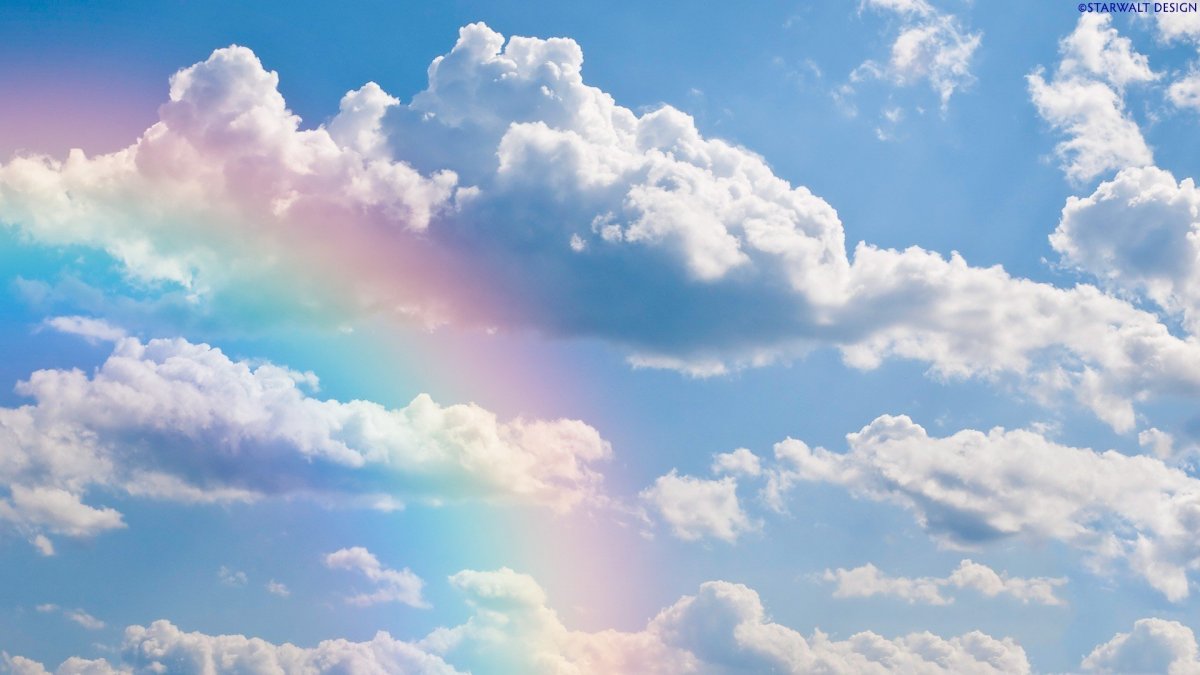